10. SINIF:1. ÜNİTE: BASINÇ VE KALDIRMA KUVVETİ-4
Arş. Gör. Dilber Demirtaş
Kazanımlar
10.1.1.4. Durgun akışkanların cisimlere uyguladığı kaldırma kuvvetini açıklar.
b. Öğrencilerin Archiemedes ilkesini açıklamaları sağlanır.
c. Öğrencilerin batma, yüzme ve askıda kalma olaylarını, cisme uygulanan kaldırma kuvveti ile ilişkilendirmeleri sağlanır.
d. Kaldırma kuvveti ile ilgili matematiksel işlemlere girilmez.
e. Öğrencilerin günlük hayattan kaldırma kuvveti ile ilgili problem durumları ortaya koymaları ve çözüm yolları sağlanır.
Geçen Haftanın Özeti
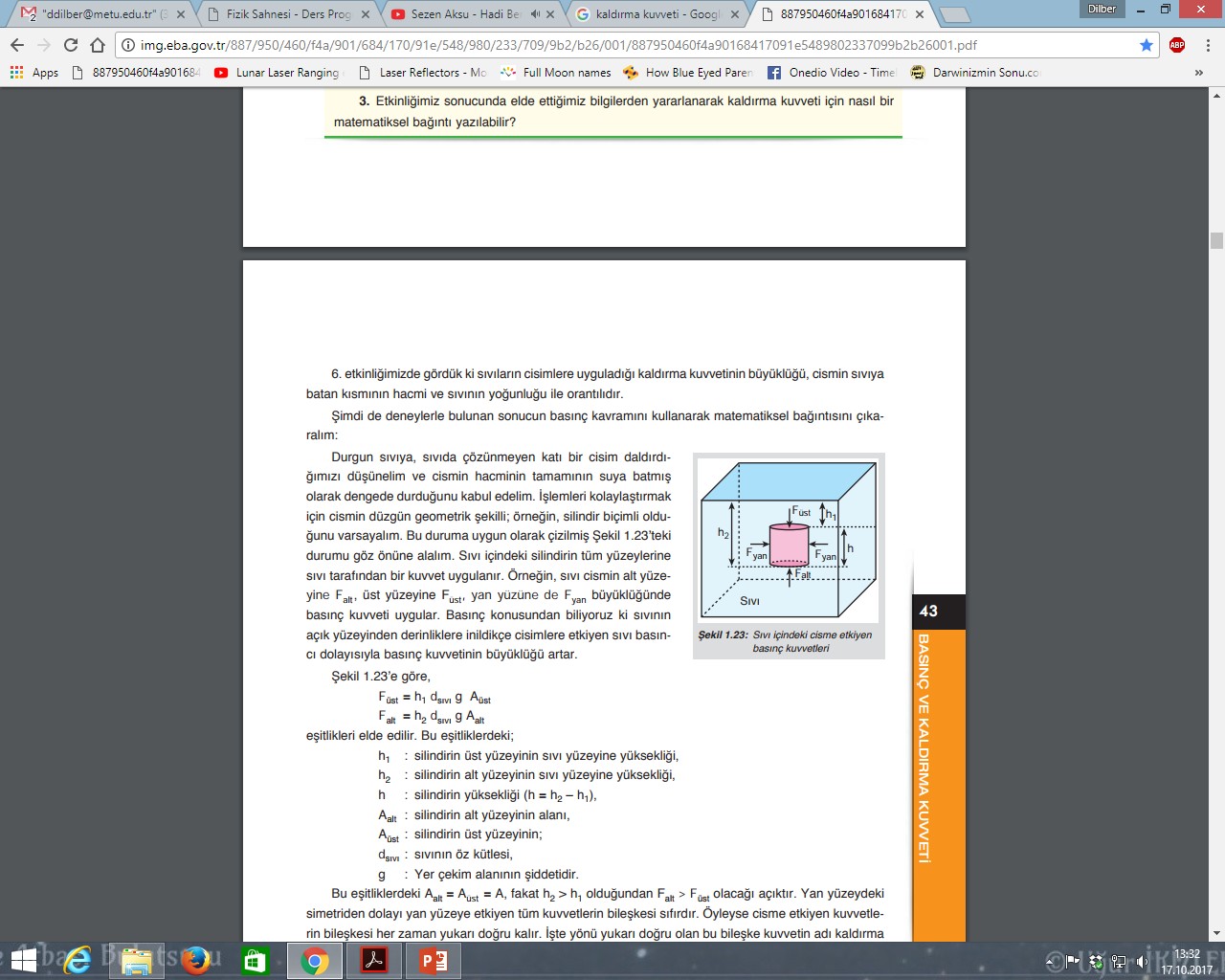 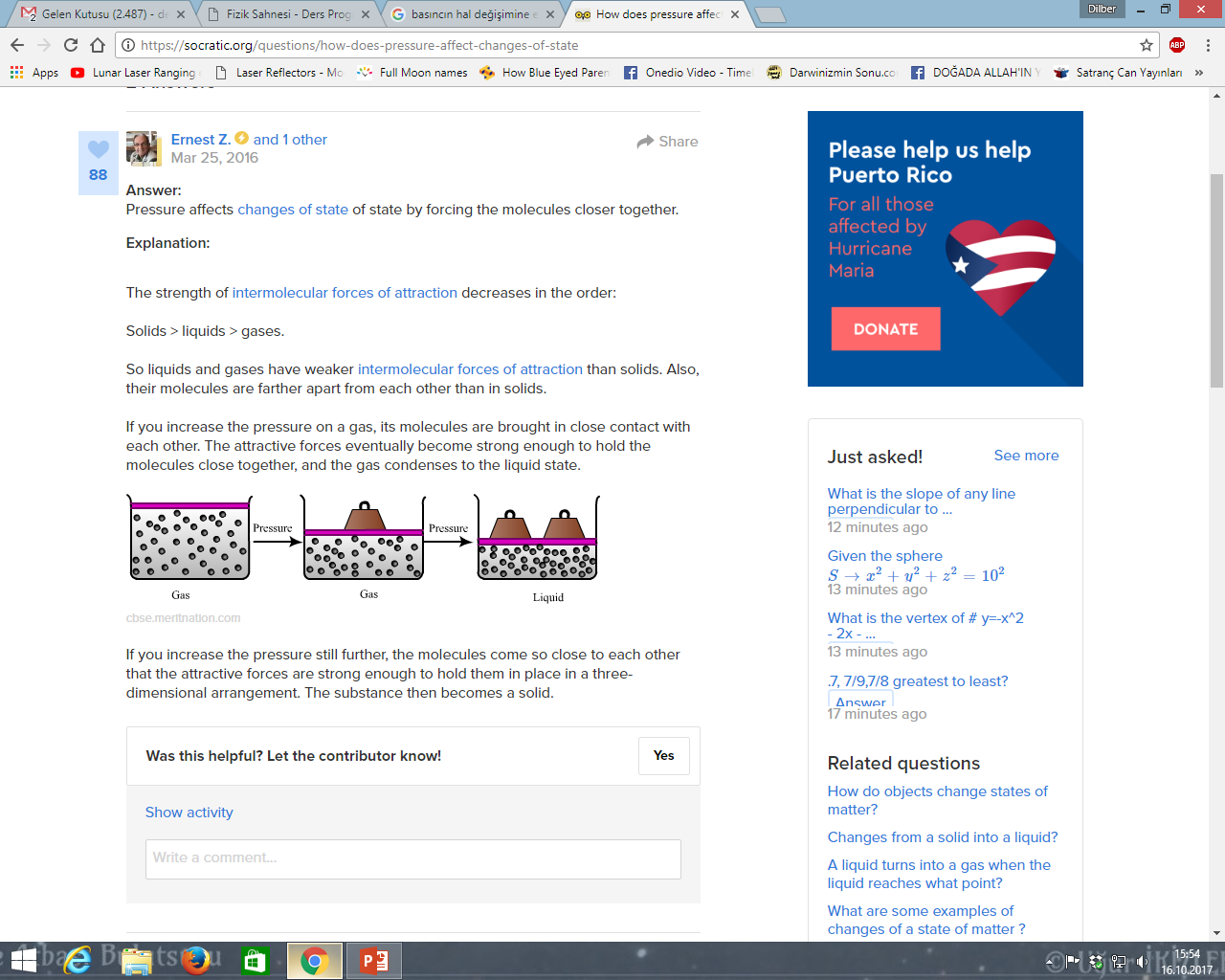 Basınç
Basınç
Gaz
Sıvı
Gaz
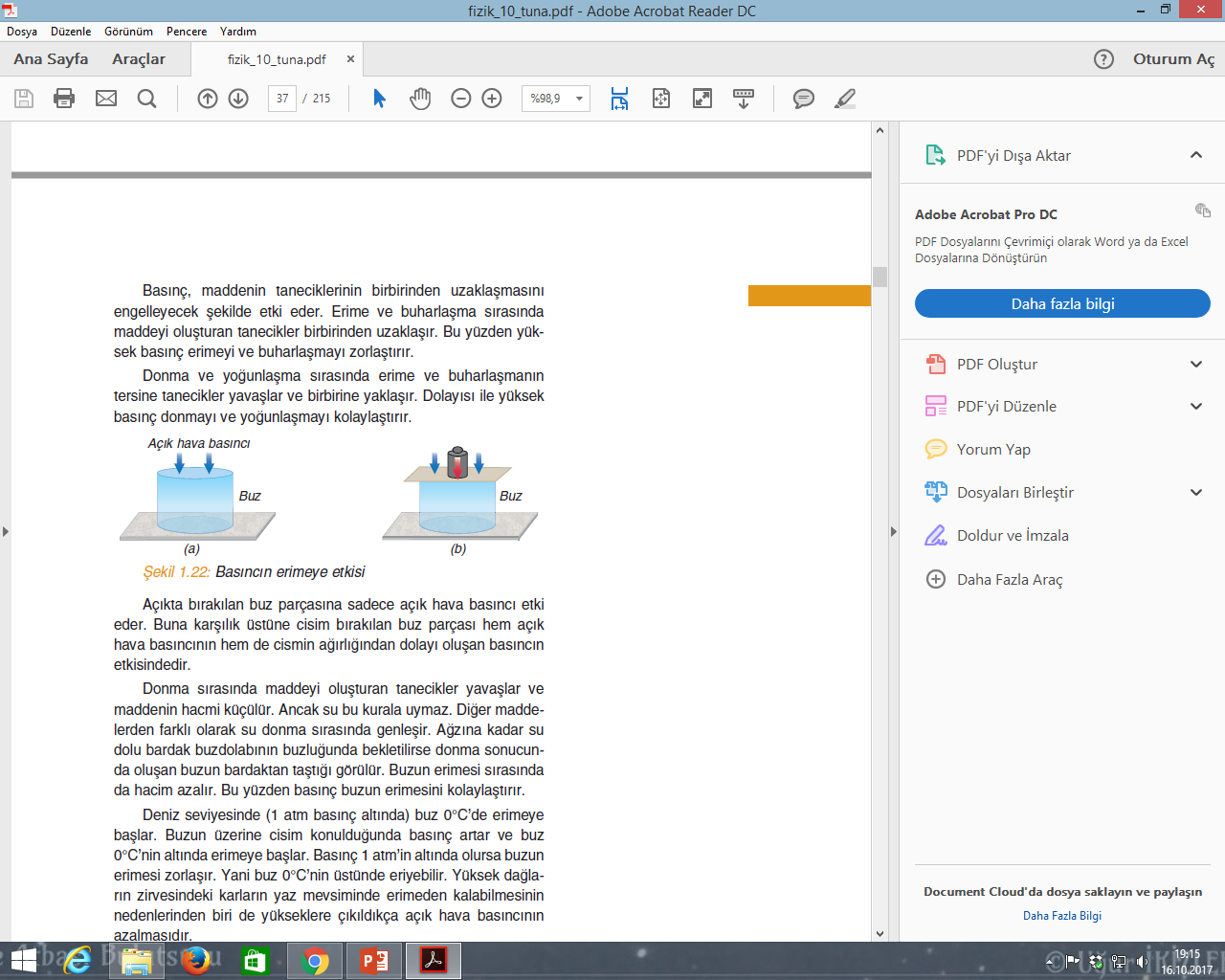 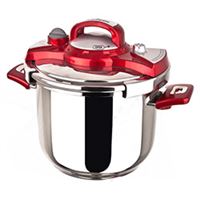 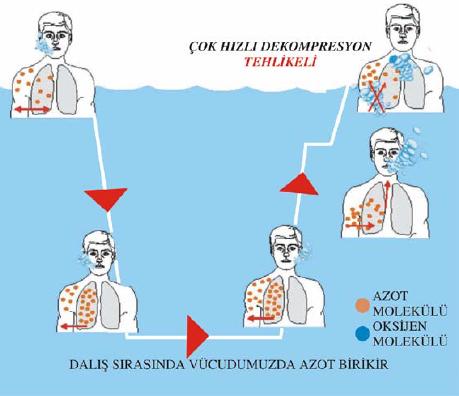 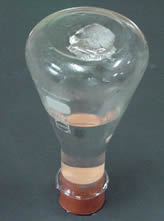 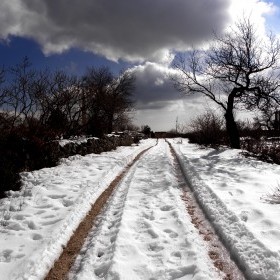 Neler öğreneceğiz?
Geçen haftanın özeti
Maymun-Fıstık Deneyi
Gemi neden yüzer?
Archiemedes ilkesi
Yüzme, Askıda Kalma, Batma
Yüzme
Askıda Kalma
Batma
Gemi neden yüzer?
Günlük hayattan örnekler
Özet
Soru Çözümü
Maymun-Fıstık Deneyi
Geçen haftanın özeti
Maymun-Fıstık Deneyi
Gemi neden yüzer?
Archiemedes ilkesi
Yüzme, Askıda Kalma, Batma
Yüzme
Askıda Kalma
Batma
Gemi neden yüzer?
Günlük hayattan örnekler
Özet
Soru Çözümü
Elimizin sığamayacağı ince bir cam tüpün dibinde bulunan fıstığı nasıl alabiliriz?






Video: https://www.youtube.com/watch?v=yrPb41hzYdw  
Kaldırma kuvvetinden faydalanarak!!! 
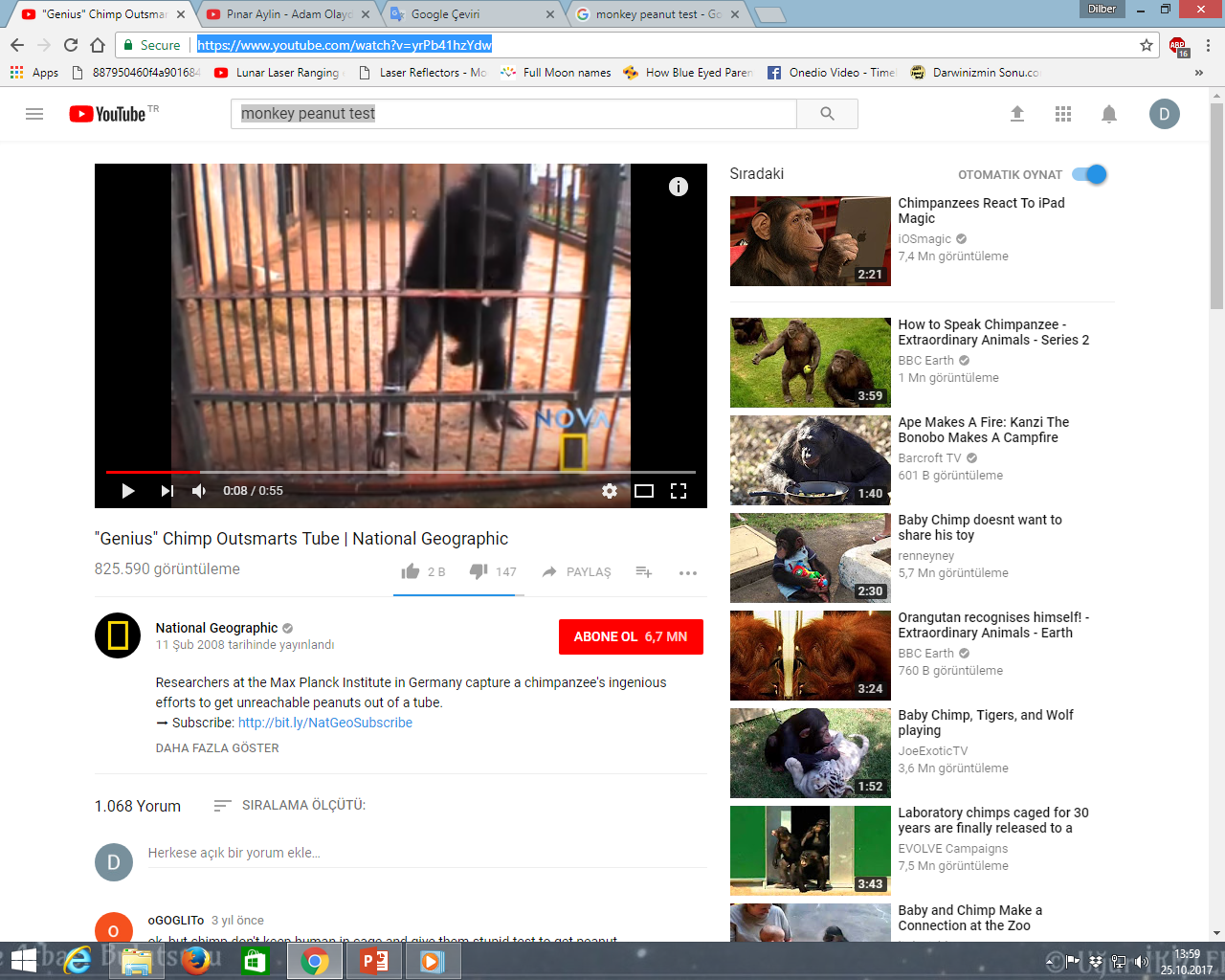 Gemi neden yüzer?
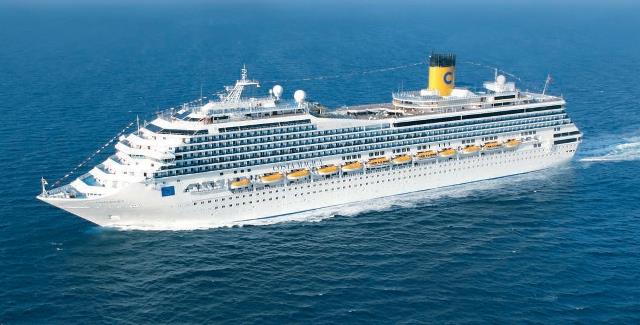 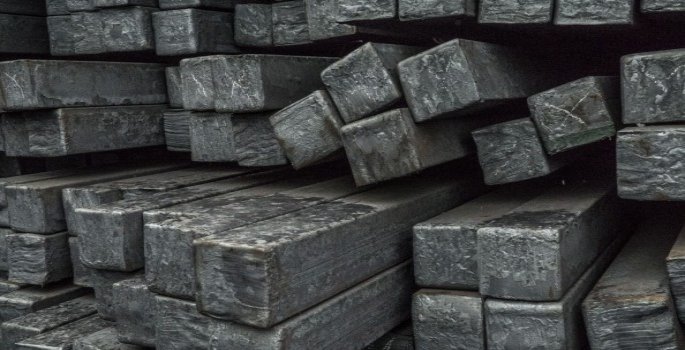 Geçen haftanın özeti
Maymun-Fıstık Deneyi
Gemi neden yüzer?
Archiemedes ilkesi
Yüzme, Askıda Kalma, Batma
Yüzme
Askıda Kalma
Batma
Gemi neden yüzer?
Günlük hayattan örnekler
Özet
Soru Çözümü
Gemi yapımında kullanılan tonlarca demiri bir bütün halinde denizin yüzeyine bırakırsak ne olur? 
Yatay şekilde bırakırsak ne olur?
Dikey şekilde bırakırsak ne olur?
Peki gemi neden batmıyor?
[Speaker Notes: Batar
Batar
Batar
Bu sorunun cevabını ilerleyen slaytlarda yeri geldiğinde verelim.]
Archiemedes İlkesi
Video: https://www.youtube.com/watch?v=ROXYr_SzNW4





Patatesin ağırlığı: 
Patatesin su içerisindeki ağırlığı: 
Patatese etkiyen kaldırma kuvveti: 
Taşan suyun ağırlığı:
Geçen haftanın özeti
Maymun-Fıstık Deneyi
Gemi neden yüzer?
Archiemedes ilkesi
Yüzme, Askıda Kalma, Batma
Yüzme
Askıda Kalma
Batma
Gemi neden yüzer?
Günlük hayattan örnekler
Özet
Soru Çözümü
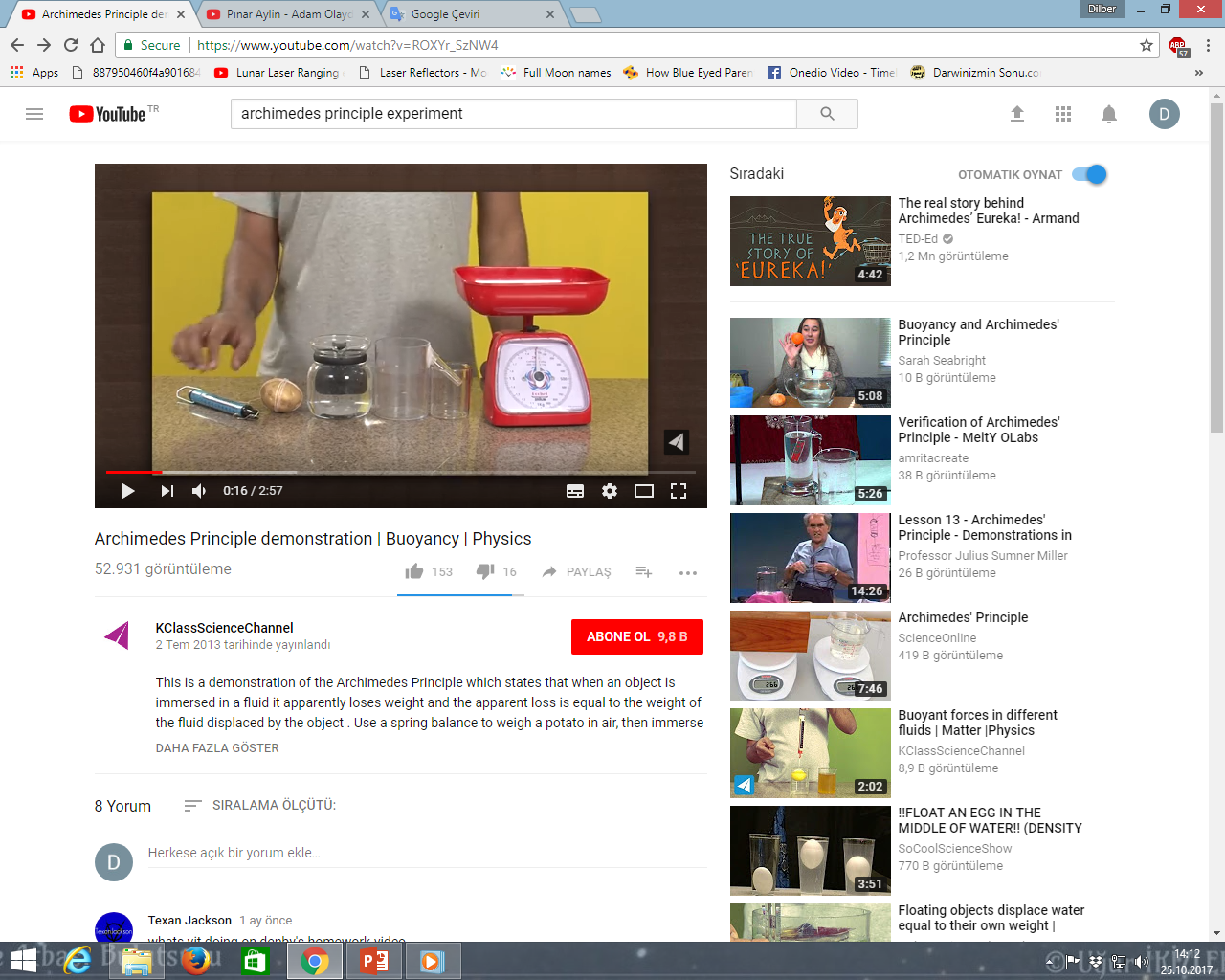 Kaldırma kuvveti, yer değiştiren suyun ağırlığına eşittir.
[Speaker Notes: https://www.youtube.com/watch?v=ROXYr_SzNW4
İzletilecek olan süre : 0.16-1.52
Video izletilirken, yansıda istenilen bilgileri doldurtalım.]
Archiemedes İlkesi
Geçen haftanın özeti
Maymun-Fıstık Deneyi
Gemi neden yüzer?
Archiemedes ilkesi
Yüzme, Askıda Kalma, Batma
Yüzme
Askıda Kalma
Batma
Gemi neden yüzer?
Günlük hayattan örnekler
Özet
Soru Çözümü
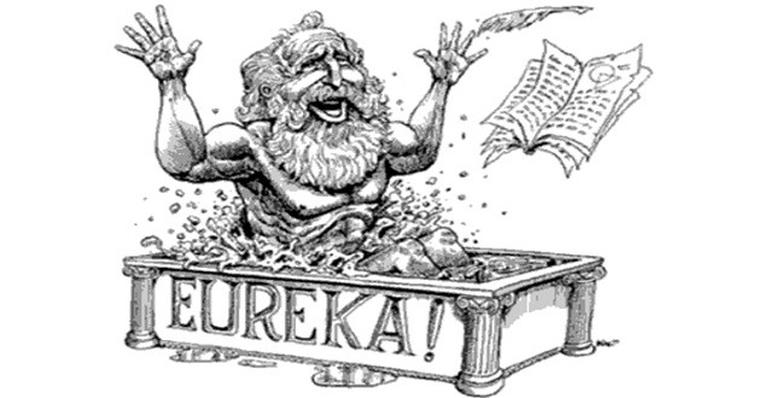 Kaldırma kuvveti, yer değiştiren suyun ağırlığına eşittir.
[Speaker Notes: http://www.math.nyu.edu/~crorres/Archimedes/Crown/Vitruvius.html]
Yüzme
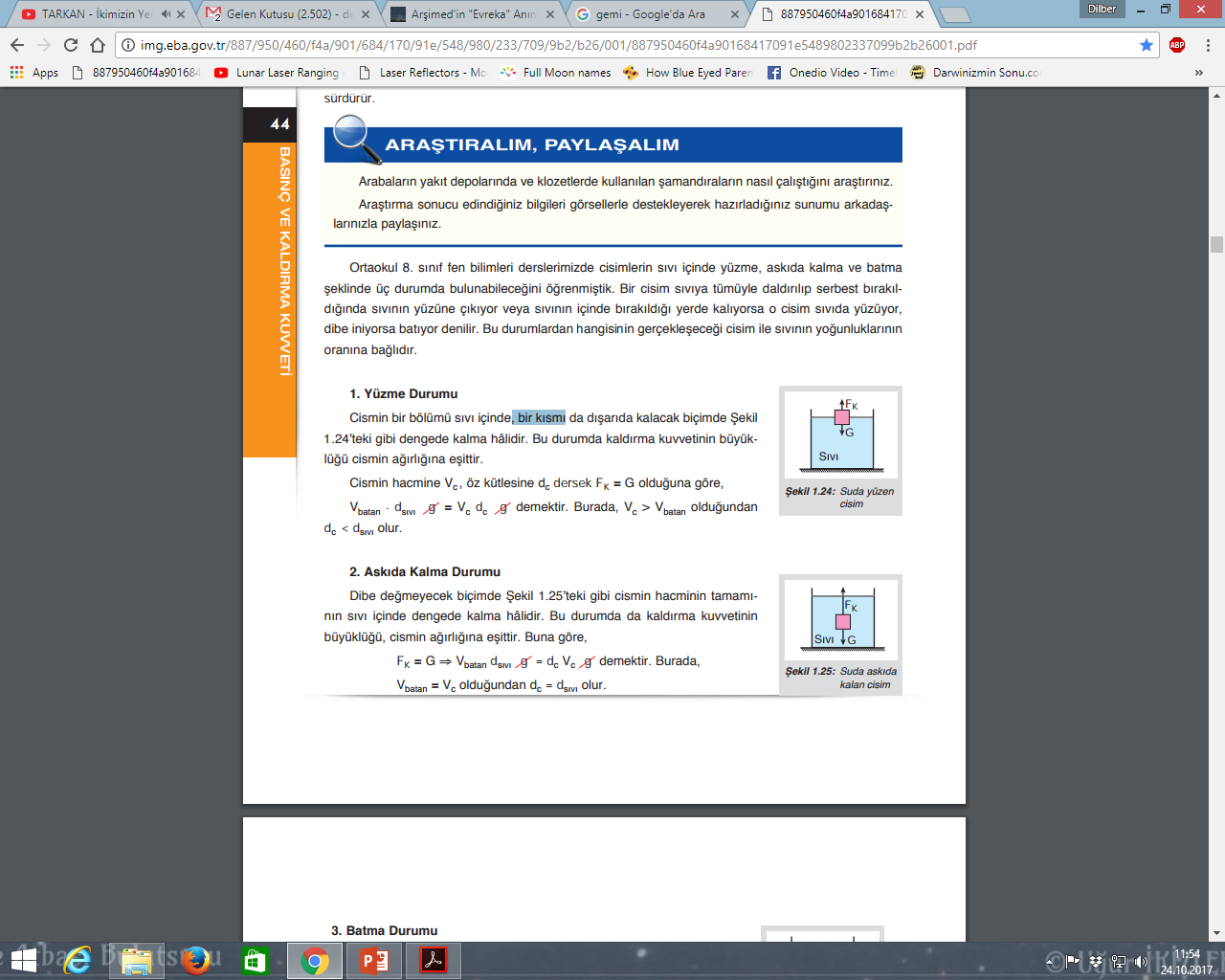 Geçen haftanın özeti
Maymun-Fıstık Deneyi
Gemi neden yüzer?
Archiemedes ilkesi
Yüzme, Askıda Kalma, Batma
Yüzme
Askıda Kalma
Batma
Gemi neden yüzer?
Günlük hayattan örnekler
Özet
Soru Çözümü
Taşan sıvının hacmi, batan cismin hacminden küçük ise ne olur? 

Ör: 

Cismin hacmi: 20 m3

Taşan suyun hacmi: 10 m3

Suyun özkütlesi: 1 g/m3
Suyun kütlesi:
Suyun ağırlığı:
Uygulanan kaldırma kuvveti: 
Cismin özkütlesi:
Yüzme
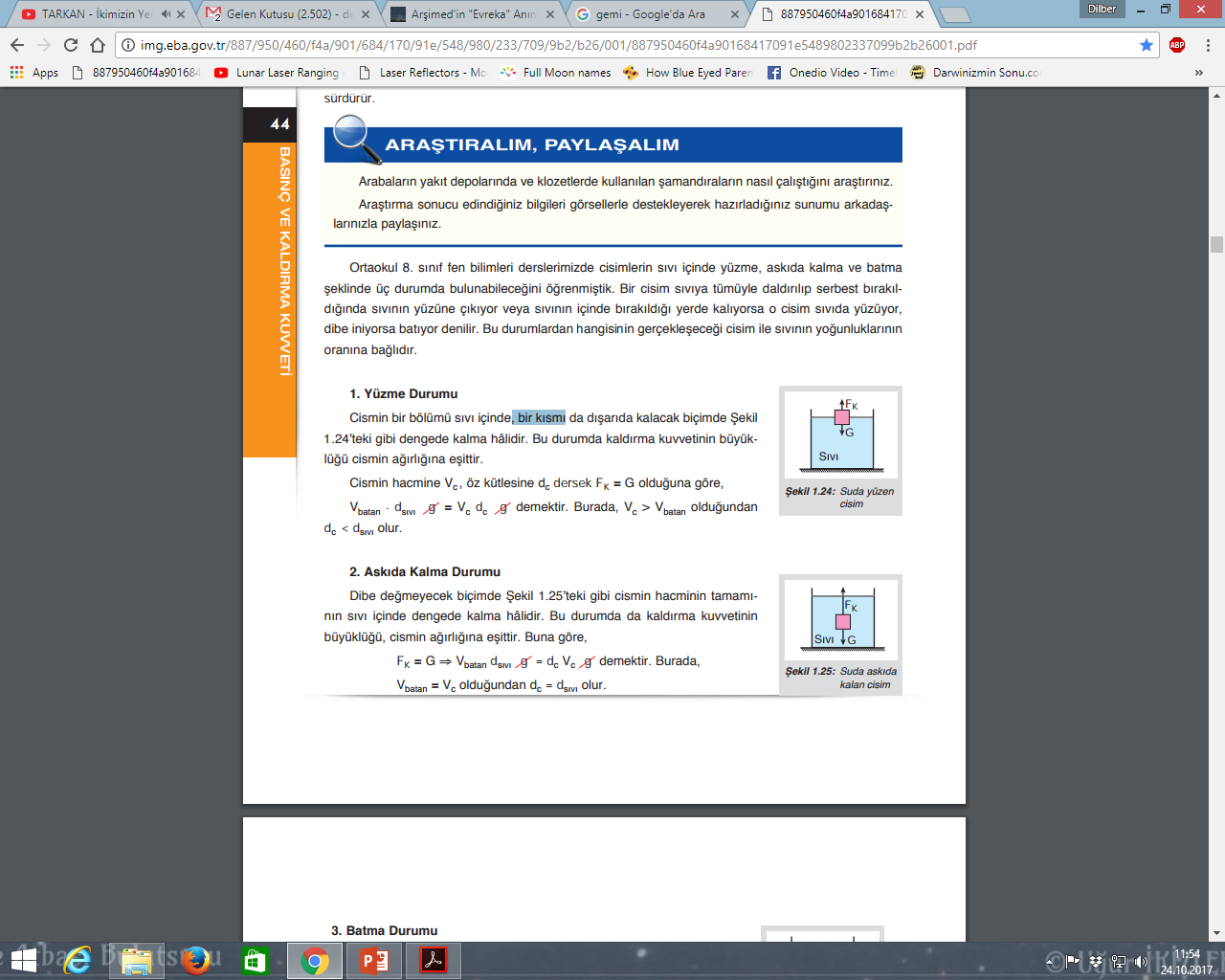 Geçen haftanın özeti
Maymun-Fıstık Deneyi
Gemi neden yüzer?
Archiemedes ilkesi
Yüzme, Askıda Kalma, Batma
Yüzme
Askıda Kalma
Batma
Gemi neden yüzer?
Günlük hayattan örnekler
Özet
Soru Çözümü
Bir cismin yüzüyor olması, o cismin dengede olduğu anlamına gelir. 

Yani;
Kaldırma kuvvetinin büyüklüğü
=
Cismin ağırlığının büyüklüğü
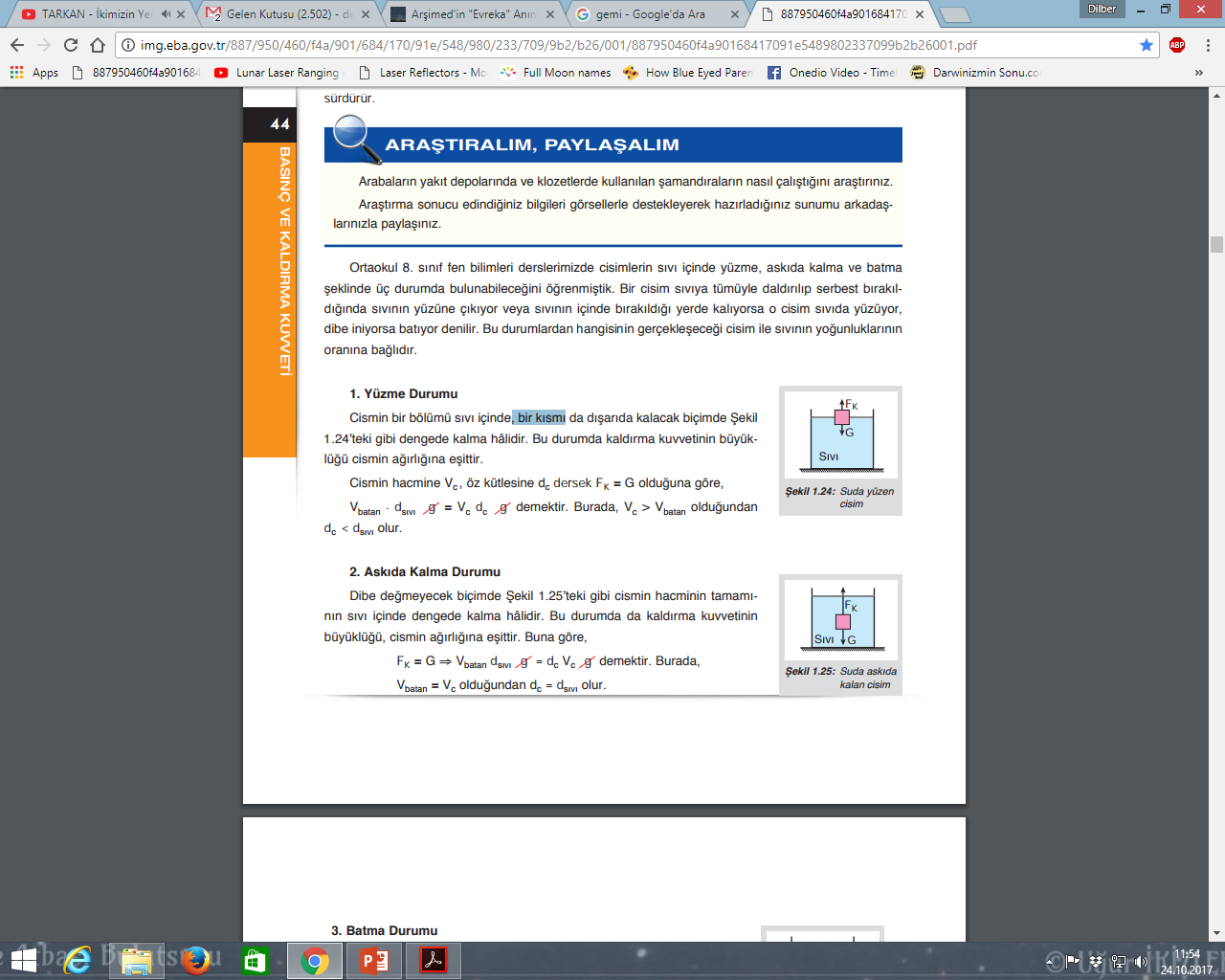 Askıda Kalma
Taşan sıvının hacmi, batan cismin hacmine eşit ise ne olur? 

Ör: 
Cismin hacmi: 20 m3

Taşan suyun hacmi: 20 m3

Suyun özkütlesi: 1 g/m3
Suyun kütlesi: 
Suyun ağırlığı:
Uygulanan kaldırma kuvveti: 
Cismin özkütlesi:
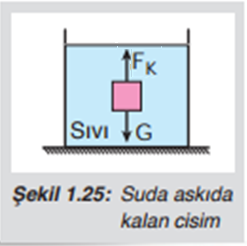 Geçen haftanın özeti
Maymun-Fıstık Deneyi
Gemi neden yüzer?
Archiemedes ilkesi
Yüzme, Askıda Kalma, Batma
Yüzme
Askıda Kalma
Batma
Gemi neden yüzer?
Günlük hayattan örnekler
Özet
Soru Çözümü
Askıda Kalma
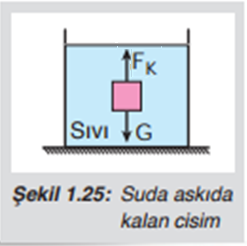 Geçen haftanın özeti
Maymun-Fıstık Deneyi
Gemi neden yüzer?
Archiemedes ilkesi
Yüzme, Askıda Kalma, Batma
Yüzme
Askıda Kalma
Batma
Gemi neden yüzer?
Günlük hayattan örnekler
Özet
Soru Çözümü
Cismin hacminin tamamı, akışkanınn içerisinde olmasına rağmen batmandan askıda kalır. Bu da, o cismin dengede olduğu anlamına gelir. 

Yani;
Kaldırma kuvvetinin büyüklüğü
                        =
Cismin ağırlığının büyüklüğü
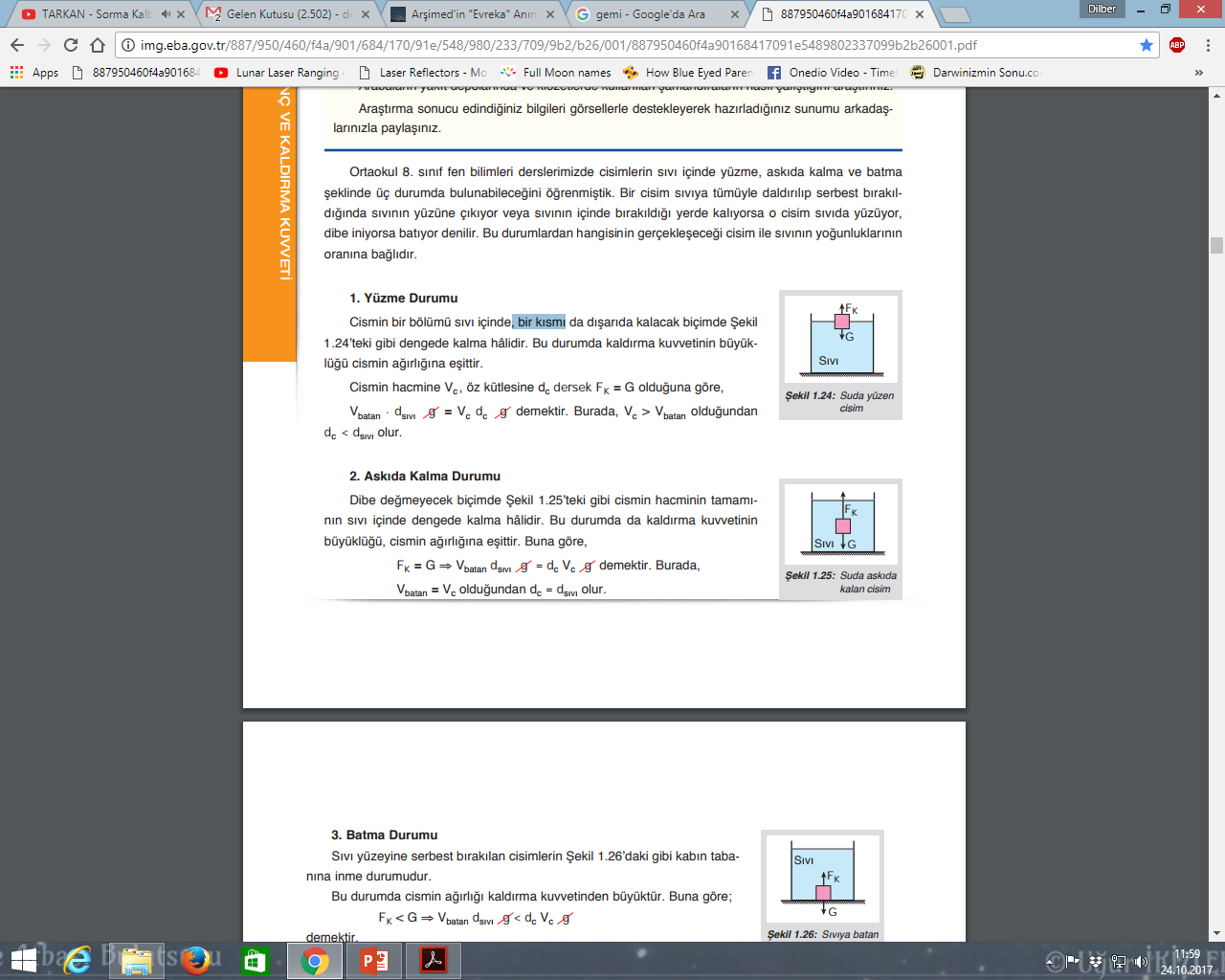 Batma
Geçen haftanın özeti
Maymun-Fıstık Deneyi
Gemi neden yüzer?
Archiemedes ilkesi
Yüzme, Askıda Kalma, Batma
Yüzme
Askıda Kalma
Batma
Gemi neden yüzer?
Günlük hayattan örnekler
Özet
Soru Çözümü
Taşan sıvının hacmi, batan cismin hacmine eşit fakat cismin ağırlığı kaldırma kuvvetinden büyük ise ne olur? 

Ör: 
Cismin hacmi: 20 m3

Taşan suyun hacmi: 20 m3
Suyun özkütlesi: 1 g/m3
Suyun kütlesi:
Suyun ağırlığı:
Uygulanan kaldırma kuvveti: 
Cismin özkütlesi:
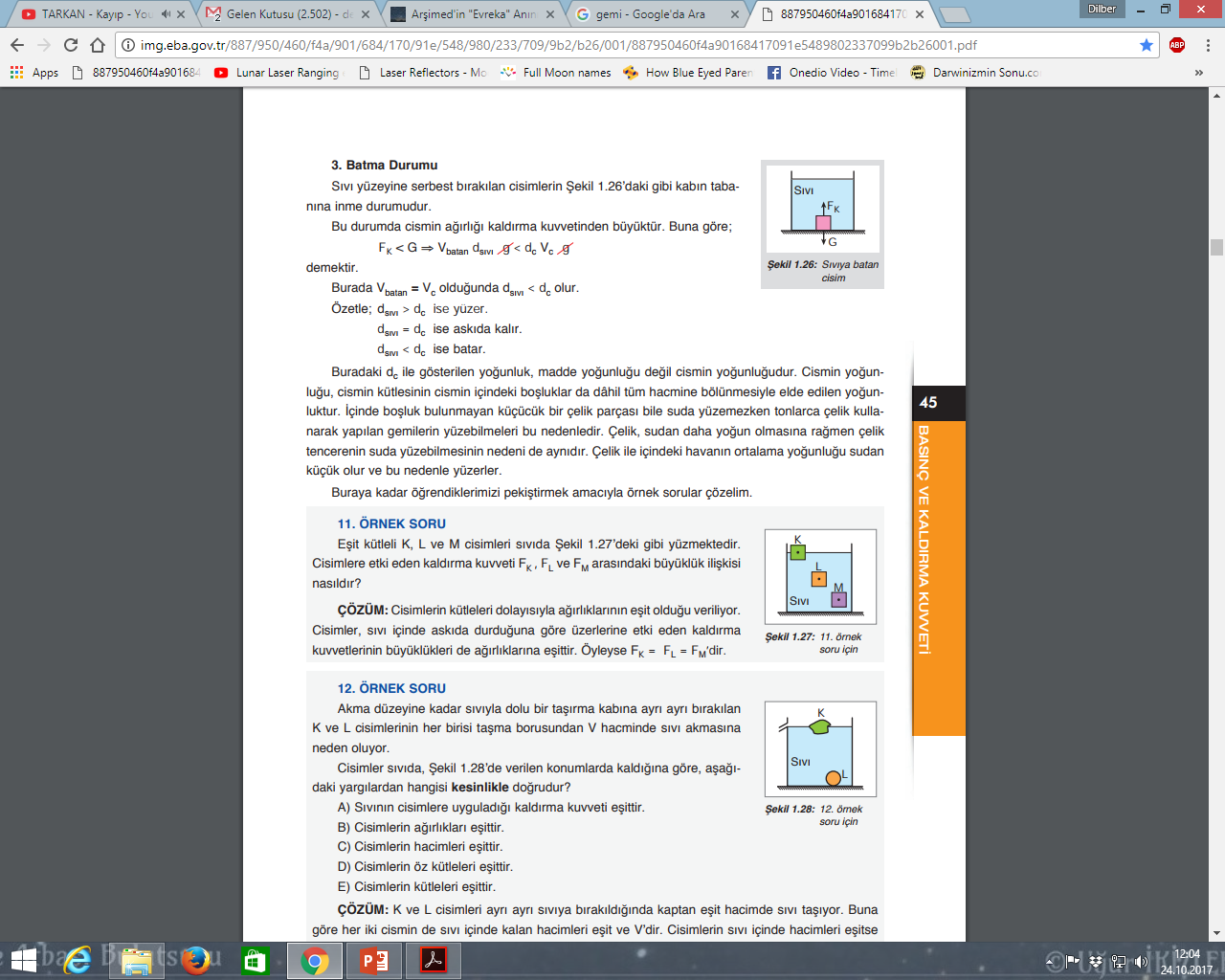 Batma
Geçen haftanın özeti
Maymun-Fıstık Deneyi
Gemi neden yüzer?
Archiemedes ilkesi
Yüzme, Askıda Kalma, Batma
Yüzme
Askıda Kalma
Batma
Gemi neden yüzer?
Günlük hayattan örnekler
Özet
Soru Çözümü
Cisme etki eden kaldırma kuvvetinin büyüklüğü, cismin ağırlığının büyüklüğünden daha azdır.
Yani;
Kaldırma kuvvetinin büyüklüğü
                       <
Cismin Ağırlığının büyüklüğü
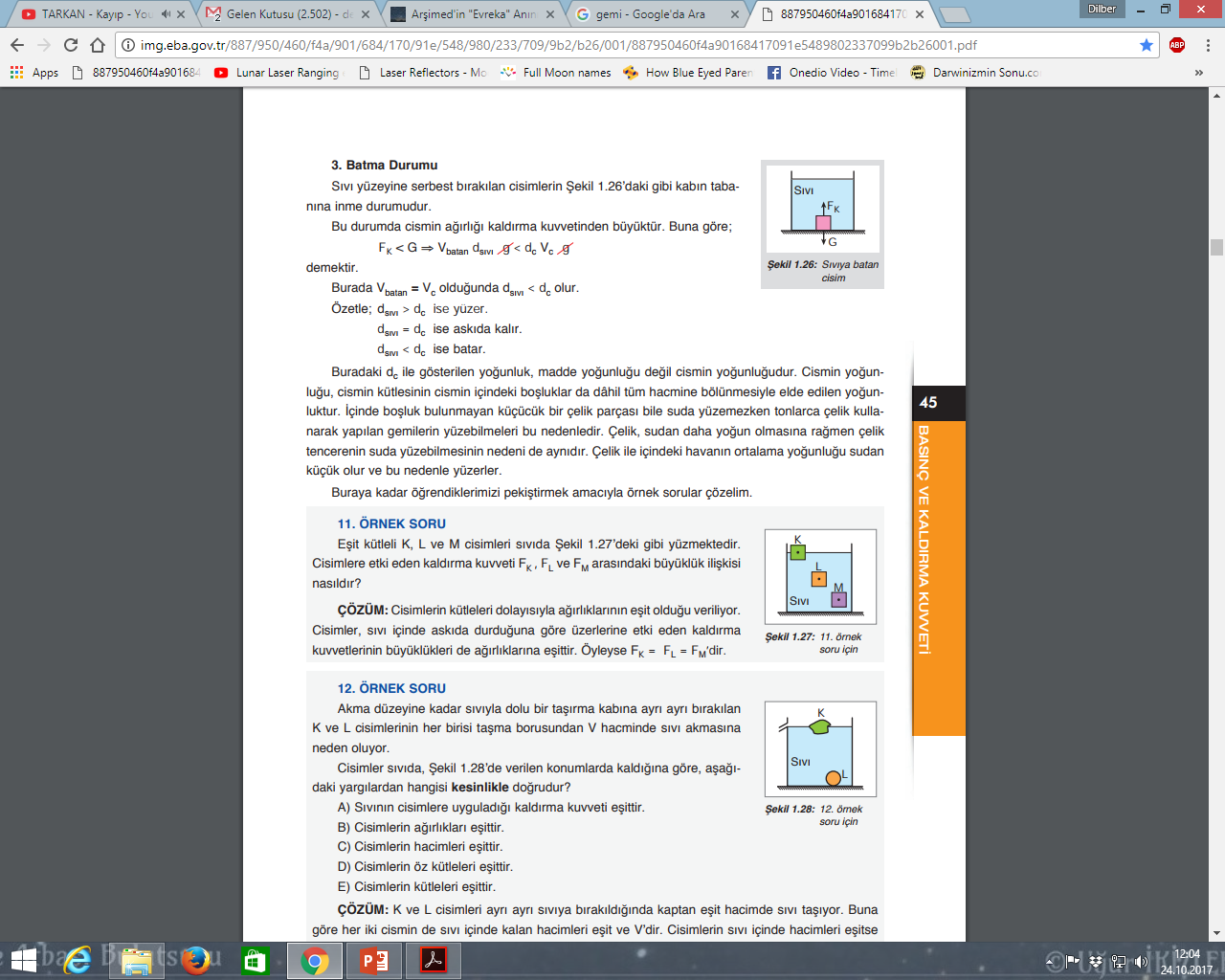 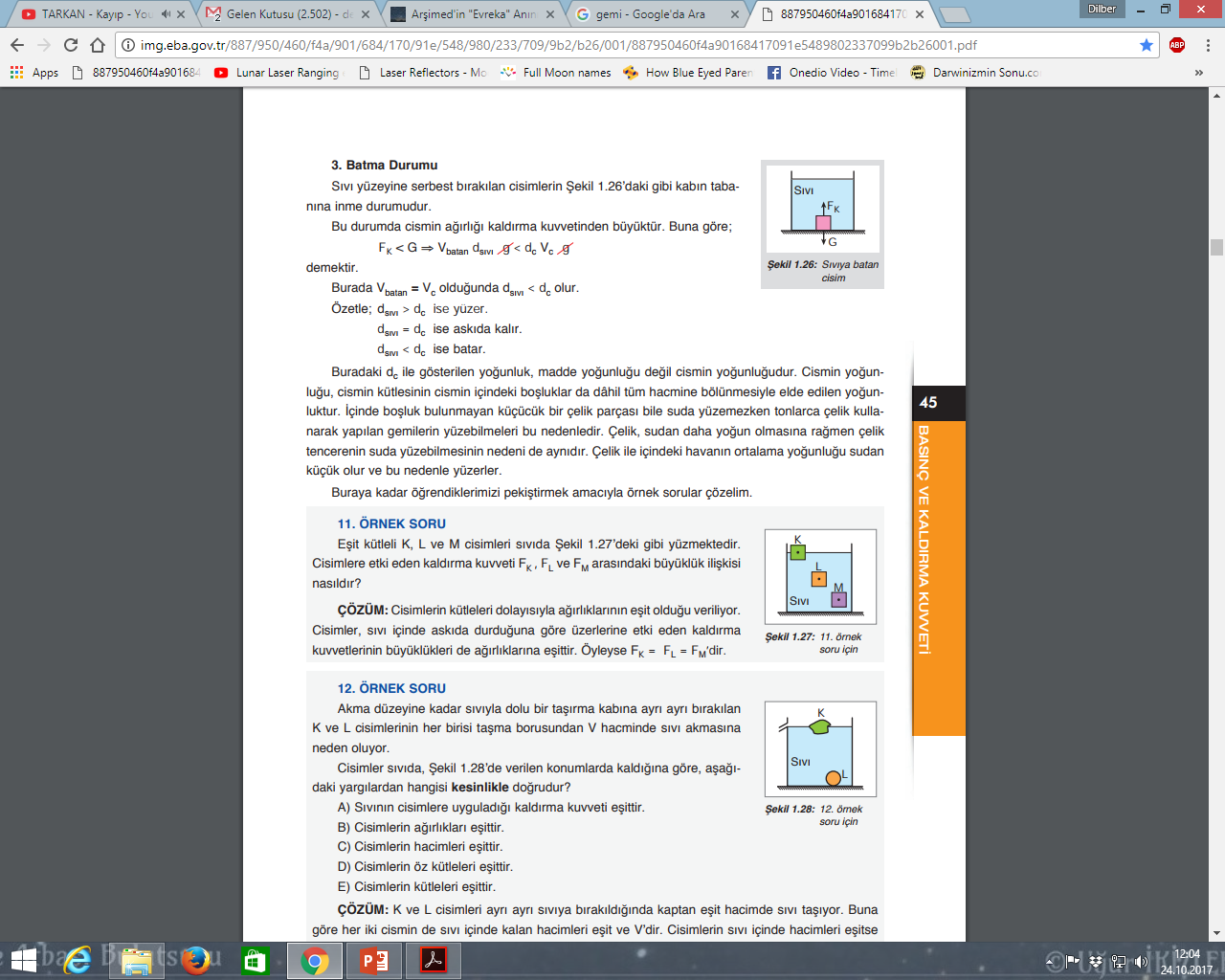 Yüzme, Askıda Kalma, Batma
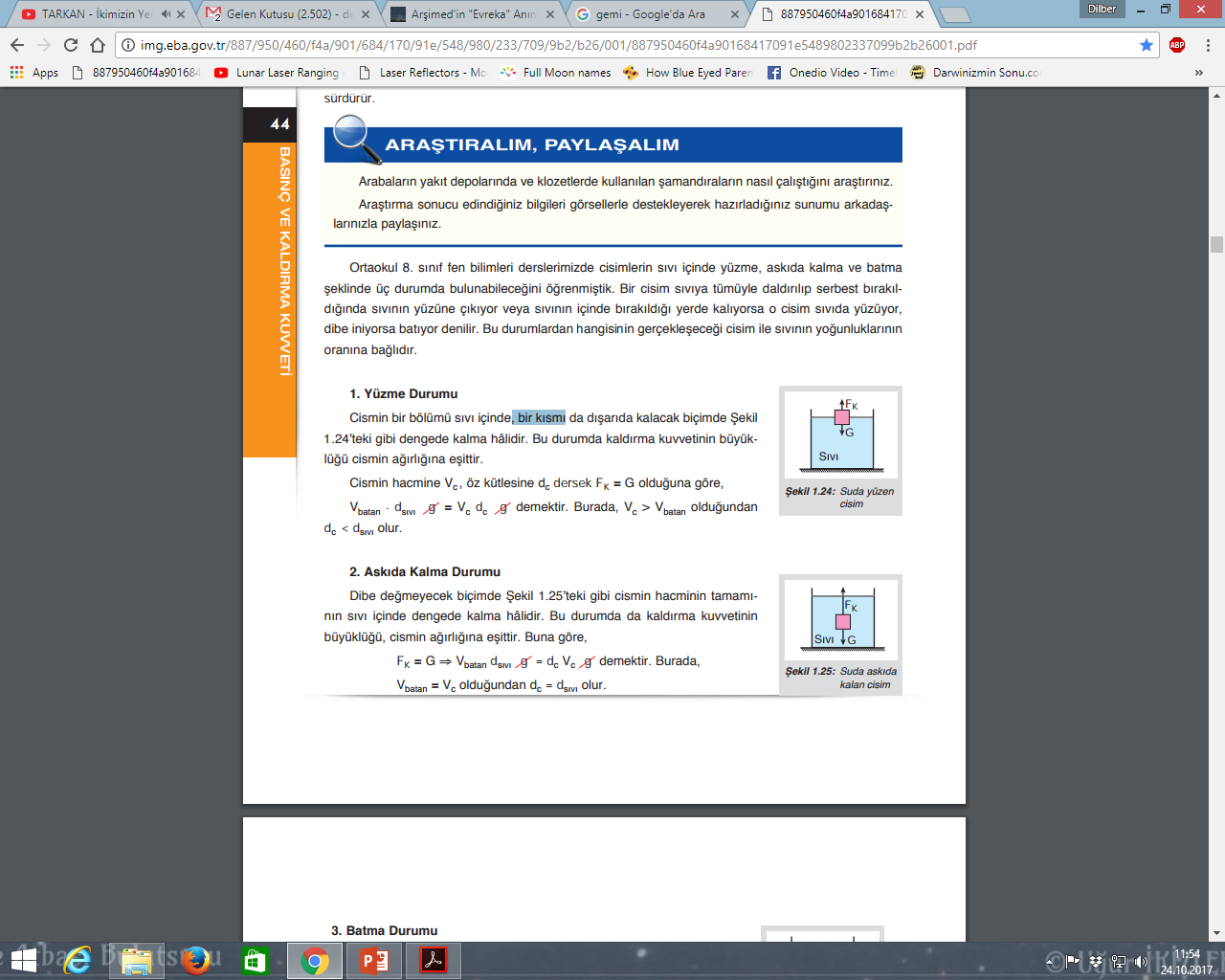 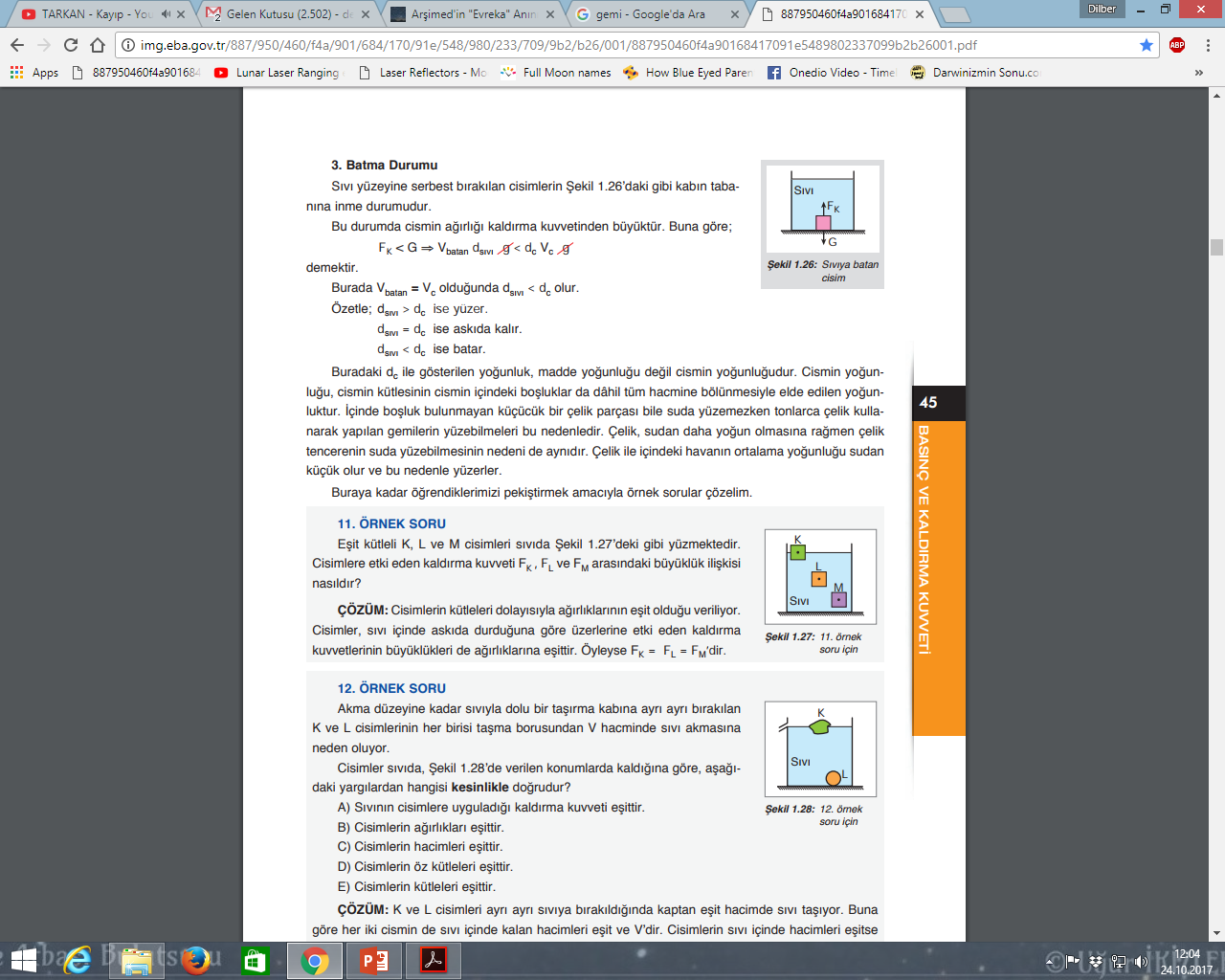 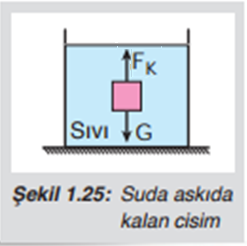 Geçen haftanın özeti
Maymun-Fıstık Deneyi
Gemi neden yüzer?
Archiemedes ilkesi
Yüzme, Askıda Kalma, Batma
Yüzme
Askıda Kalma
Batma
Gemi neden yüzer?
Günlük hayattan örnekler
Özet
Soru Çözümü
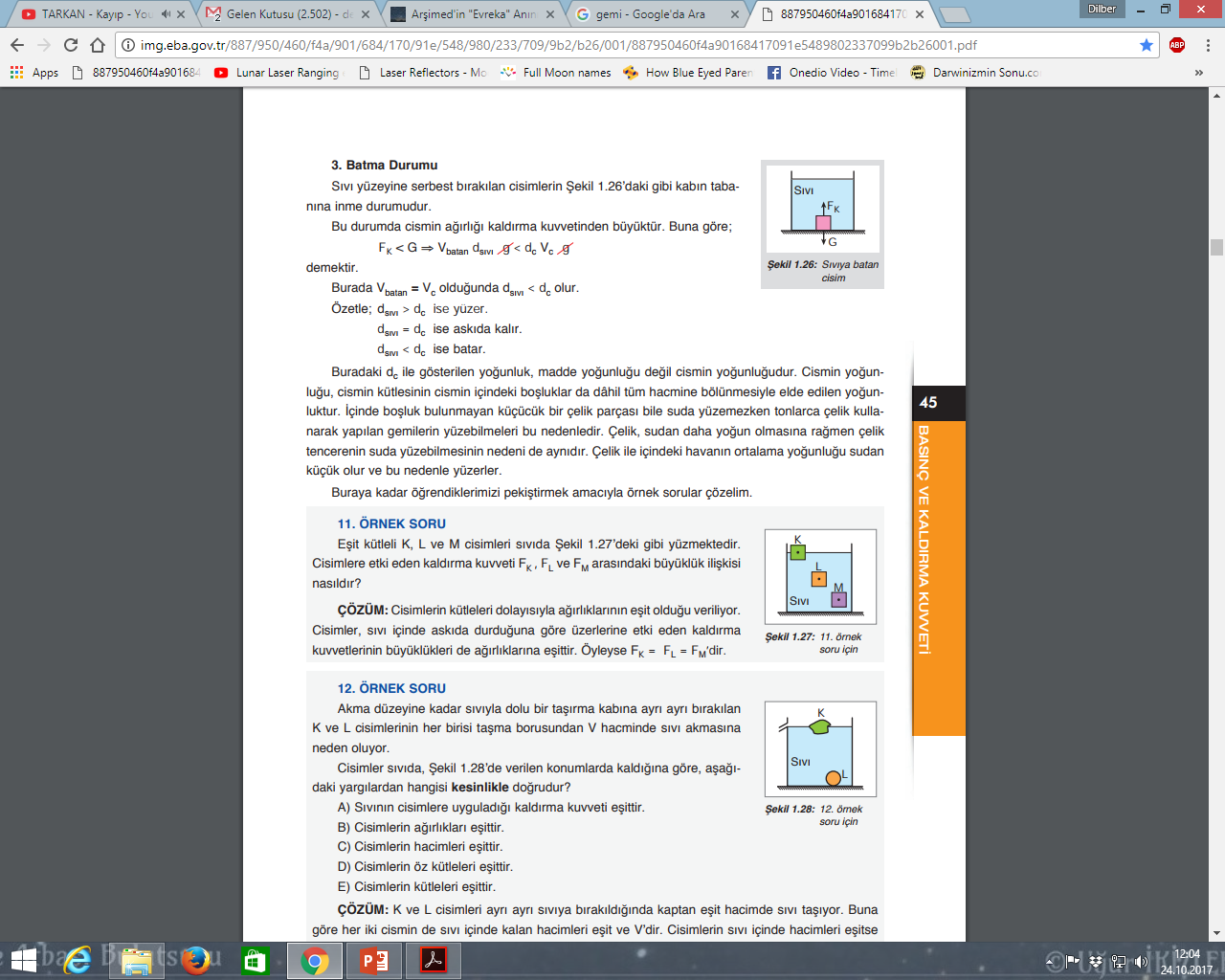 Yüzme, Askıda Kalma, Batma
Ya birden fazla sıvı olursa?

Video: https://www.youtube.com/watch?v=Z50jEi1igNQ










dvida> dşerbet> düzüm> dsu> dkapak> dyağ> dsünger
Geçen haftanın özeti
Maymun-Fıstık Deneyi
Gemi neden yüzer?
Archiemedes ilkesi
Yüzme, Askıda Kalma, Batma
Yüzme
Askıda Kalma
Batma
Gemi neden yüzer?
Günlük hayattan örnekler
Özet
Soru Çözümü
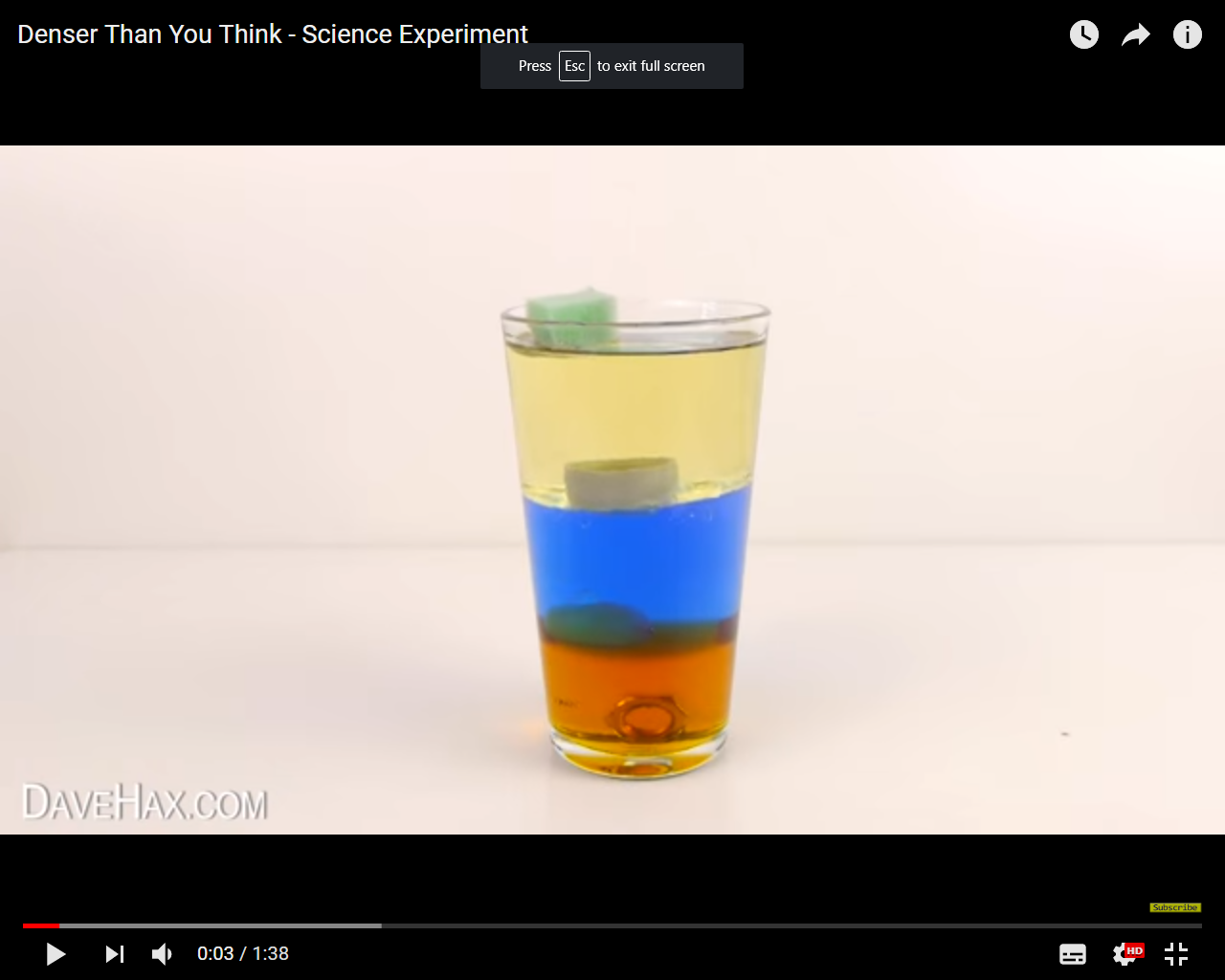 Yüzme, Askıda Kalma, Batma
Geçen haftanın özeti
Maymun-Fıstık Deneyi
Gemi neden yüzer?
Archiemedes ilkesi
Yüzme, Askıda Kalma, Batma
Yüzme
Askıda Kalma
Batma
Gemi neden yüzer?
Günlük hayattan örnekler
Özet
Soru Çözümü
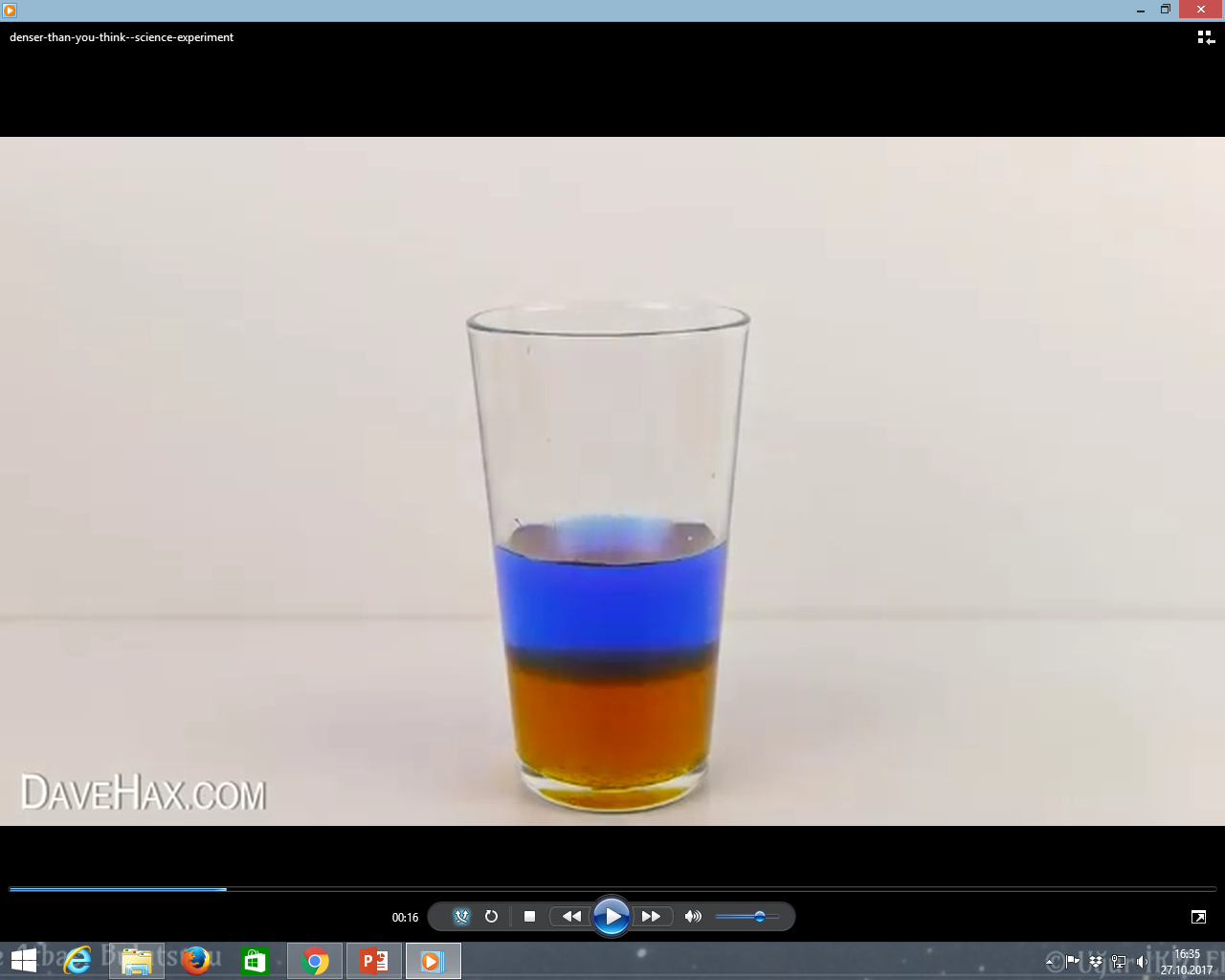 Peki, bu bardağa ilk önce şerbet dökülseydi, üzerine su konulmadan üzüm atılsaydı, üzüm videodaki konumuna göre nerede dururdu? Daha aşağıda ya da daha yukarıda?
[Speaker Notes: Sadece şerbet ve üzüm olsaydı, üzüm daha fazla şerbete batmış olurdu. Çünkü ağırlık sabit olmasına rağmen, eskiden su olan ortamda hava olacağı için daha az kaldırma kuvveti etkirdi üzerine. Net kuvveti dengeleyecek şekilde hareket eder ve bala doğrı batar. Üzerine su koydukça yavaş yavaş yukarıya çıkar.]
Yüzme, Askıda Kalma, Batma
Geçen haftanın özeti
Maymun-Fıstık Deneyi
Gemi neden yüzer?
Archiemedes ilkesi
Yüzme, Askıda Kalma, Batma
Yüzme
Askıda Kalma
Batma
Gemi neden yüzer?
Günlük hayattan örnekler
Özet
Soru Çözümü
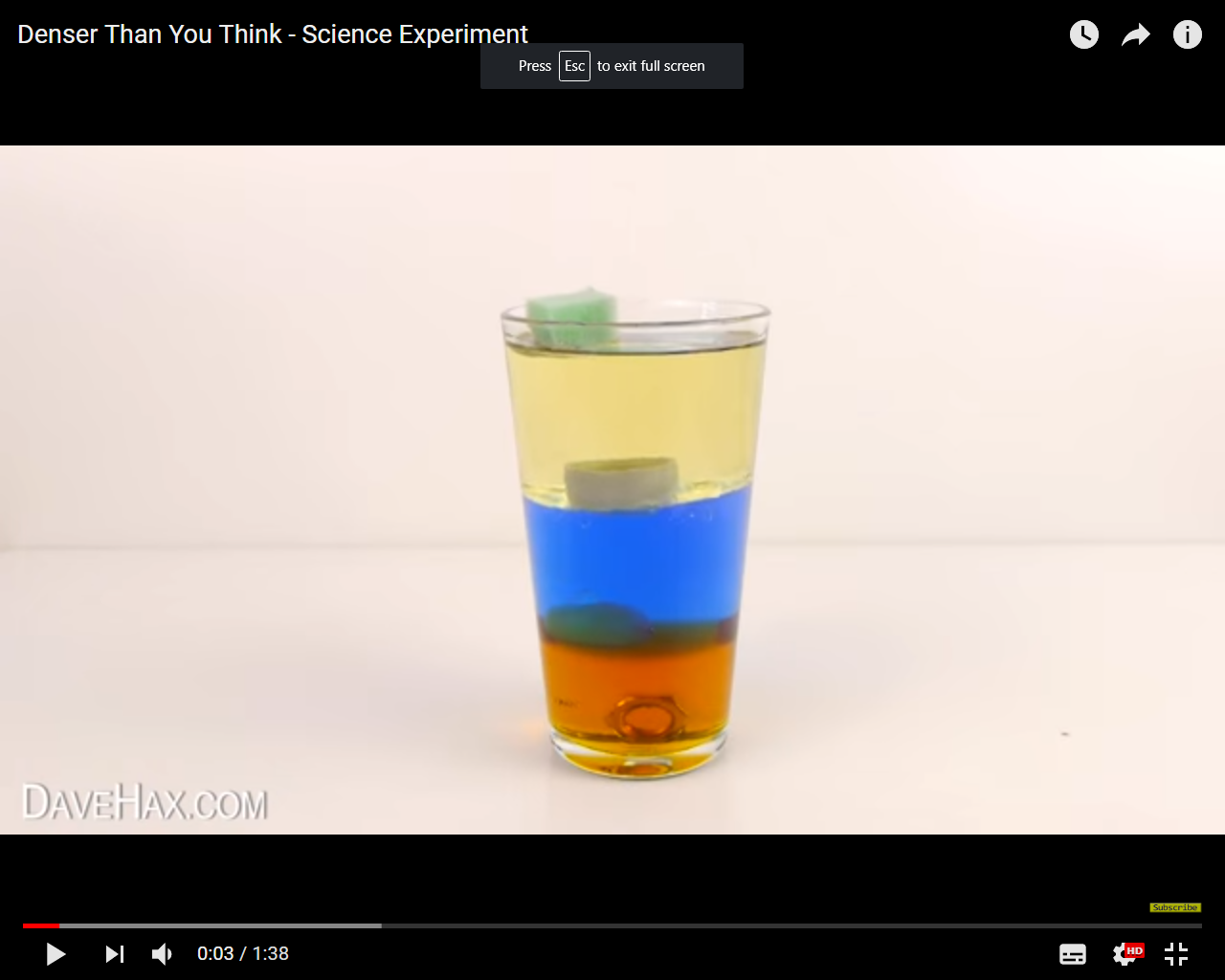 Peki, bardağın su kısmında bir musluk olduğunu farzedelim. Musluğu açarak suyu boşaltalım, öyle ki su yüksekliği üzümün yüksekliğinden az olsun. Üzüm nerede dururdu? Bir kısmı şerbete mi batardı yoksa bir kısmı yağa mı girerdi?
[Speaker Notes: Su anki durumda üzüm suda batmış. Özkütlesi sudan büyük, şerbet çok çok küçük. Eğer su azaltılırsa yerine yağ gelirse üzerine etkiyen kaldırma kuvveti azalmış olur, ağırlık aynı kalırken. Ağırlık ile kaldırma kuvveti arasındaki fark artacağı için şerbete doğru ilerler. Suyun miktarını değiştirmeden üzümün boyutunu büyütürsekte aynı durum söz konusu olur.]
Yüzme, Askıda Kalma, Batma
Geçen haftanın özeti
Maymun-Fıstık Deneyi
Gemi neden yüzer?
Archiemedes ilkesi
Yüzme, Askıda Kalma, Batma
Yüzme
Askıda Kalma
Batma
Gemi neden yüzer?
Günlük hayattan örnekler
Özet
Soru Çözümü
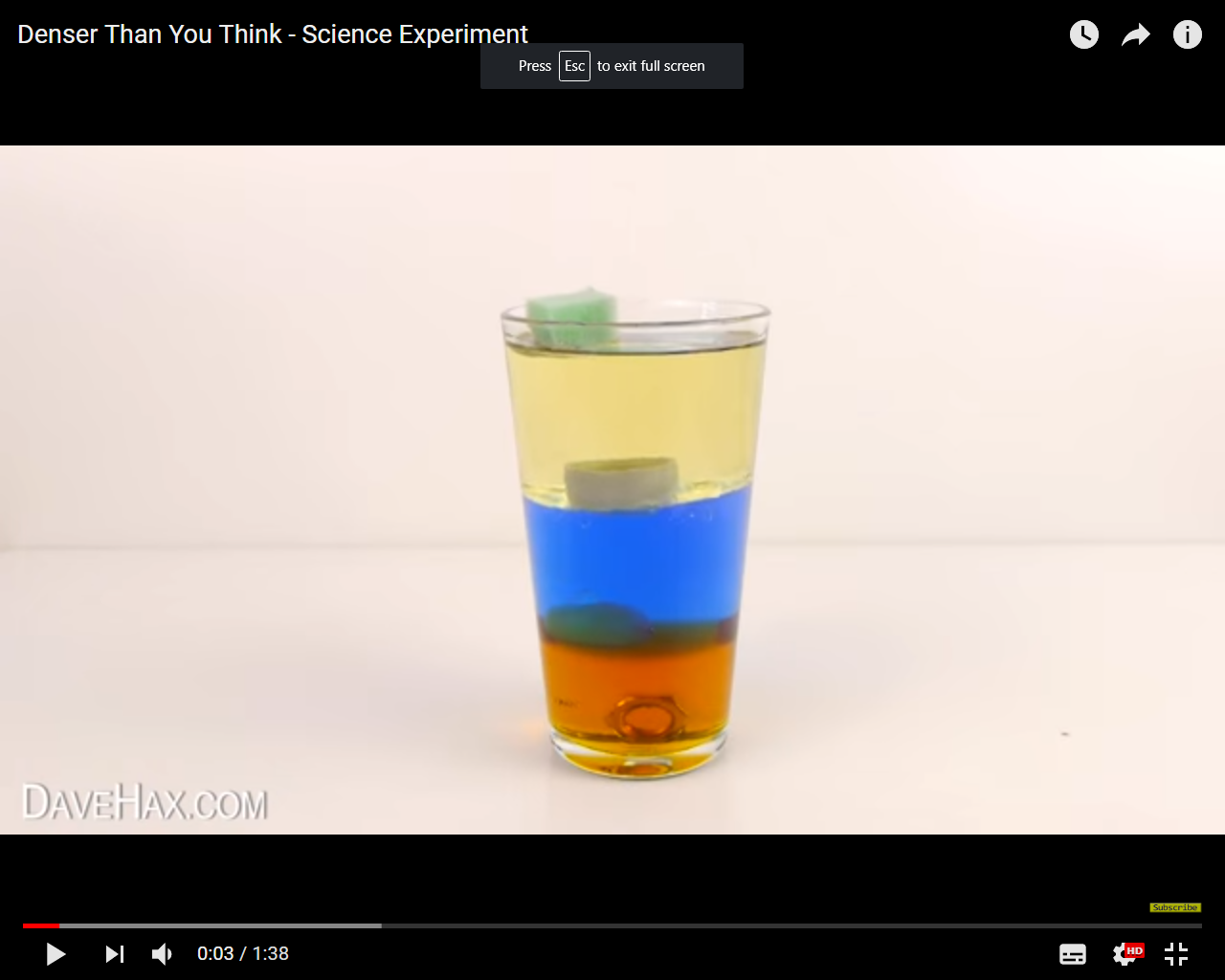 Peki, özkütlesi su ile aynı olan bir cisim atsaydık nerede dururdu?

Peki aynı şekide musluğu açarak suyu boşaltsaydık cisim nerede dururdu? Bir kısmı şerbete mi batardı yoksa bir kısmı yağa mı girerdi?
[Speaker Notes: Suyun içinde askıda kalırdı.

Askıda kalan cismin ağırlığı hiç değişmeden üzerinden su alındığında yağ içinde kalırsa üzerine etkiyen kaldırma kuvveti azalır ve bir kısmı şerbete batar. Bir kısmı şerbette bir kısmı yağda olur. Eğer bir kısmı şerbette bir kısmı suda olursa kaldırma kuvveti ağırlığa nazaran fazla olur ve cismi yukarı doğru iter ve bir kısmı yağa girer. Suyun miktarını değiştirmeden cismin boyutunu büyütürsekte aynı durum söz konusu olur.]
Gemi neden yüzer?
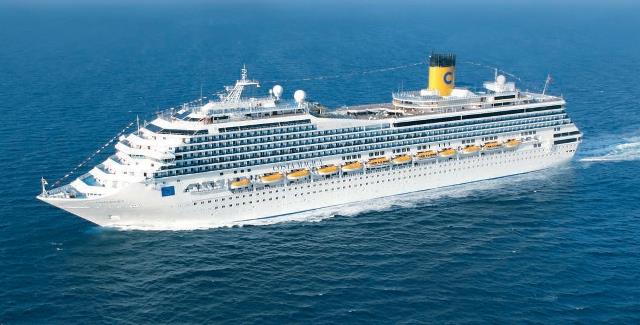 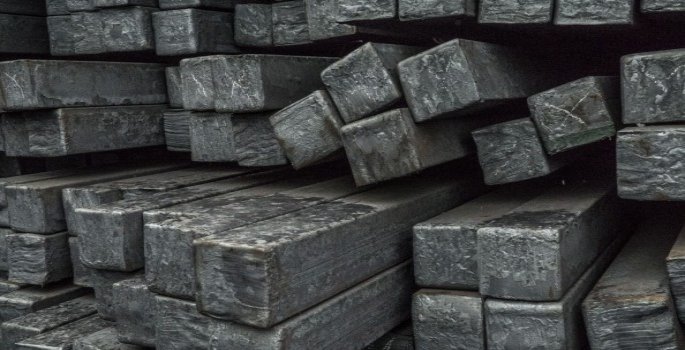 Geçen haftanın özeti
Maymun-Fıstık Deneyi
Gemi neden yüzer?
Archiemedes ilkesi
Yüzme, Askıda Kalma, Batma
Yüzme
Askıda Kalma
Batma
Gemi neden yüzer?
Günlük hayattan örnekler
Özet
Soru Çözümü
Peki gemi neden batmıyor?
Demirden Yapılan Geminin Özkütlesi = Demirin Özkütlesi ?
[Speaker Notes: Demirin özkütlesi sudan büyük ama cismin (geminin) özkütlesi sudan küçük. Bu yüzden gemi su da yüzer.]
Gemi neden yüzer?
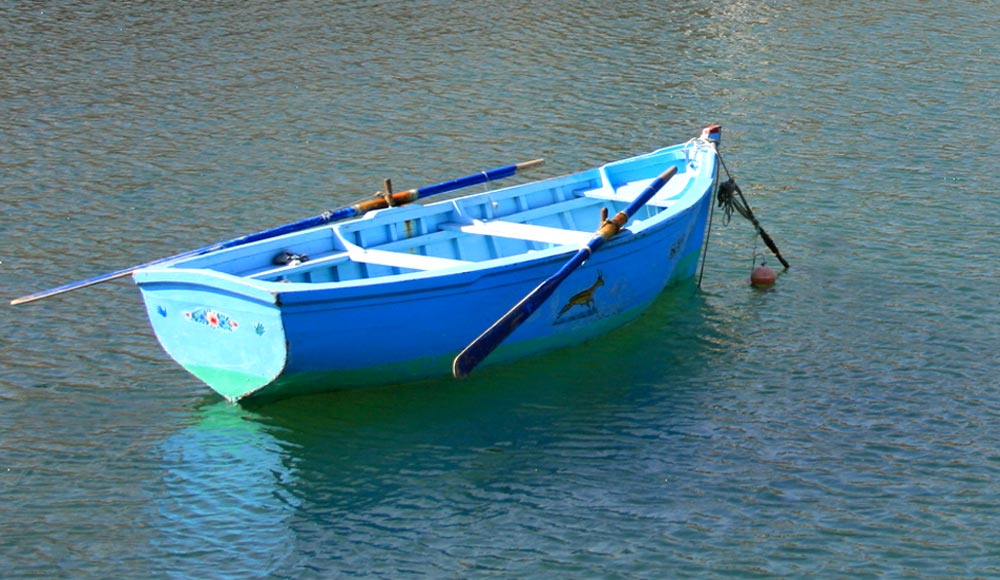 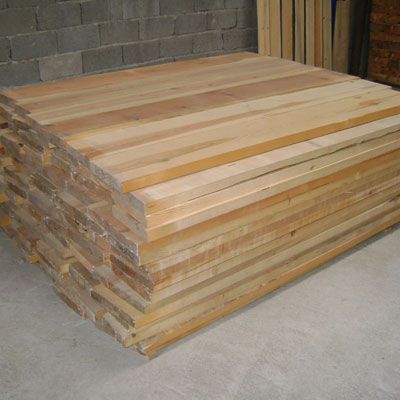 Geçen haftanın özeti
Maymun-Fıstık Deneyi
Gemi neden yüzer?
Archiemedes ilkesi
Yüzme, Askıda Kalma, Batma
Yüzme
Askıda Kalma
Batma
Gemi neden yüzer?
Günlük hayattan örnekler
Özet
Soru Çözümü
Peki kayık ağırlığındaki tahtayı bütün halinde denizin yüzeyine bırakırsak ne olur? 
Yatay şekilde bırakırsak ne olur?
Dikey şekilde bırakırsak ne olur?
Peki tahtanın gemiden farkı ne?
Tahtadan Yapılan Geminin Özkütlesi = Tahtanın Özkütlesi ?
[Speaker Notes: Yüzer
Yüzer
Yüzer
Hem cismin hem tahtanın özkütlesi sudan küçük.]
Gemi neden yüzer?
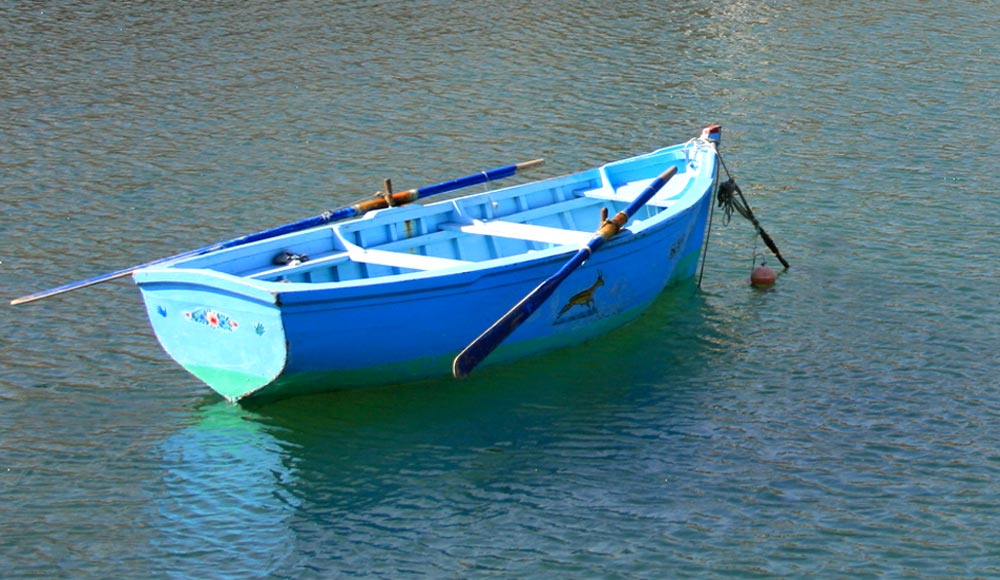 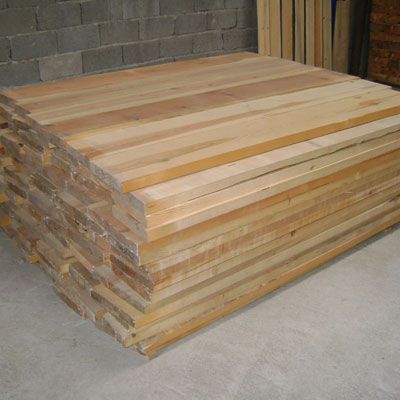 Geçen haftanın özeti
Maymun-Fıstık Deneyi
Gemi neden yüzer?
Archiemedes ilkesi
Yüzme, Askıda Kalma, Batma
Yüzme
Askıda Kalma
Batma
Gemi neden yüzer?
Günlük hayattan örnekler
Özet
Soru Çözümü
Tahta zaten su üzerinde yüzebiliyorsa, neden üzerine doğrudan binmiyoruz? Neden kayık şekli vermeye ihtiyaç duyuyoruz?
Tahtadan Yapılan Geminin Özkütlesi = Tahtanın Özkütlesi ?
[Speaker Notes: Yüzer
Yüzer
Yüzer
Hem cismin hem tahtanın özkütlesi sudan küçük.]
Örnek
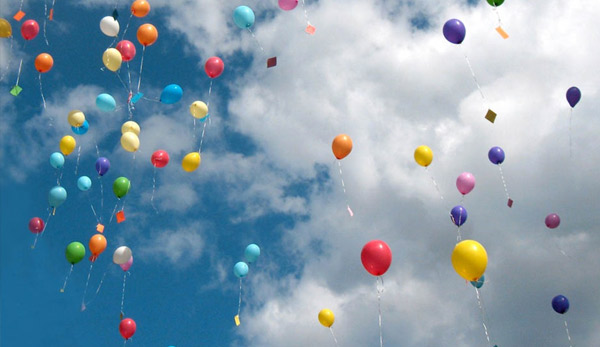 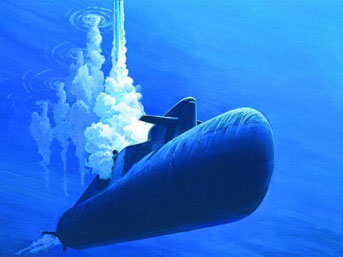 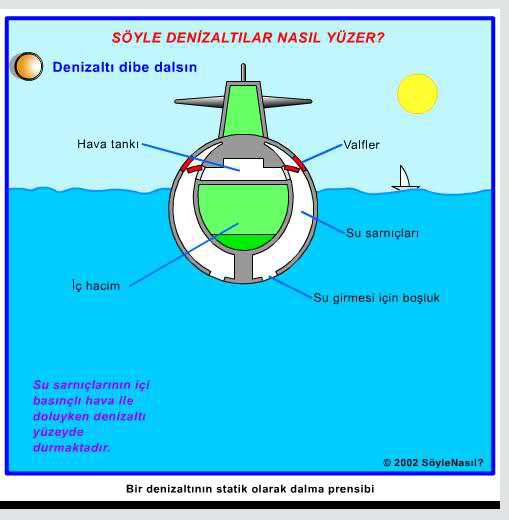 Geçen haftanın özeti
Maymun-Fıstık Deneyi
Gemi neden yüzer?
Archiemedes ilkesi
Yüzme, Askıda Kalma, Batma
Yüzme
Askıda Kalma
Batma
Gemi neden yüzer?
Günlük hayattan örnekler
Özet
Soru Çözümü
dbalon<dinsan
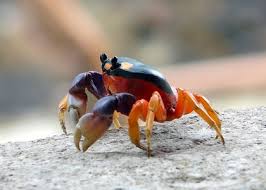 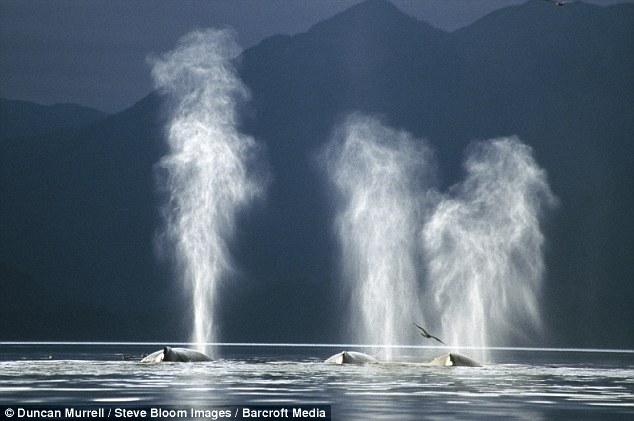 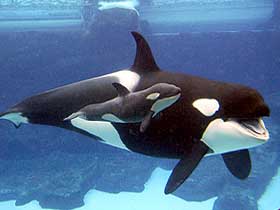 dinsan<dyengeç
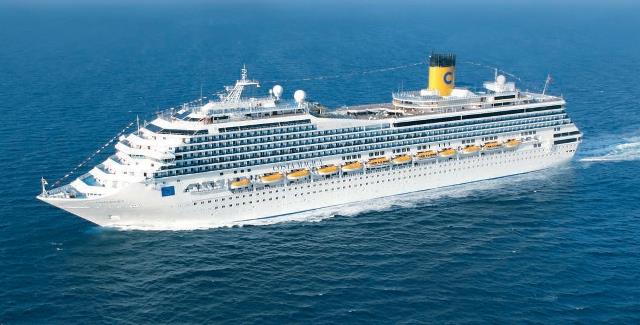 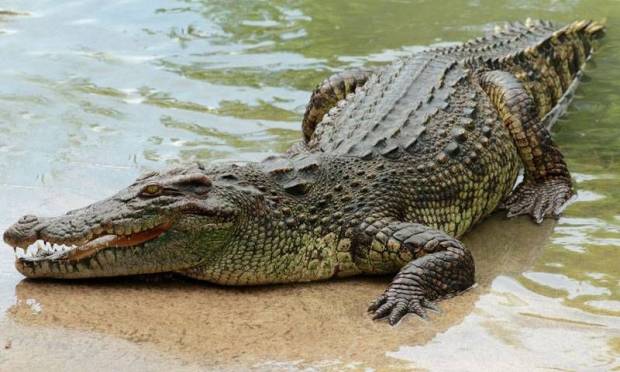 dgemi<dyengeç
[Speaker Notes: Balon neden yükselir?
Yengeç neden batar?
Gemi neden yüzer?
Denizaltılar nasıl derine iner? Aşağı inmek için su haznelerine su alırlar, yukarı cıkmak için boşaltırlar.
Balinalar nasıl su yüzüne çıkabilir? Su püskürterek.
Timsah hem yüzüp, hem nasıl batabilir? Taş yutarak derinlere inerler.]
Özet
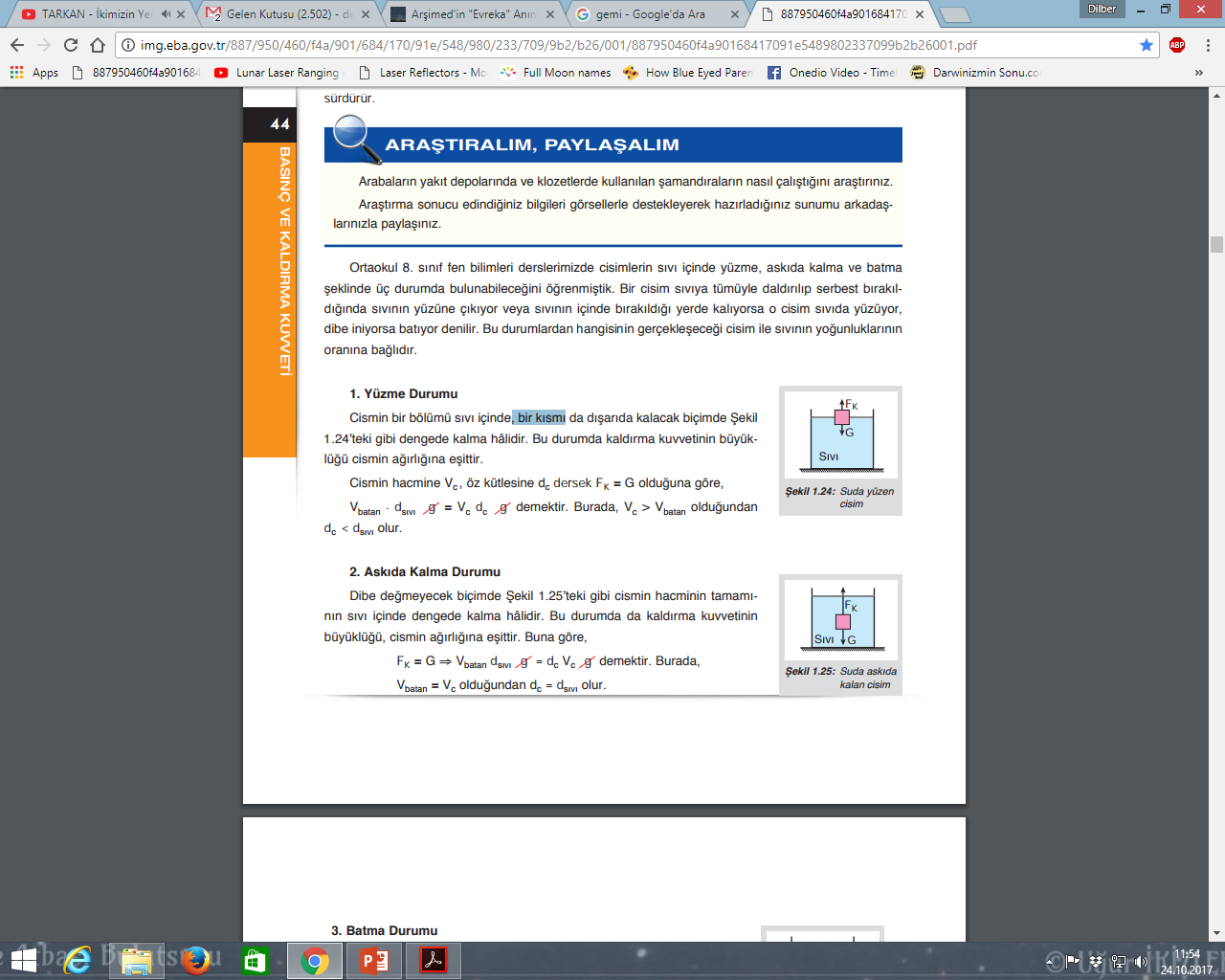 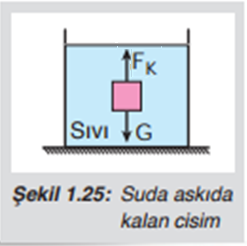 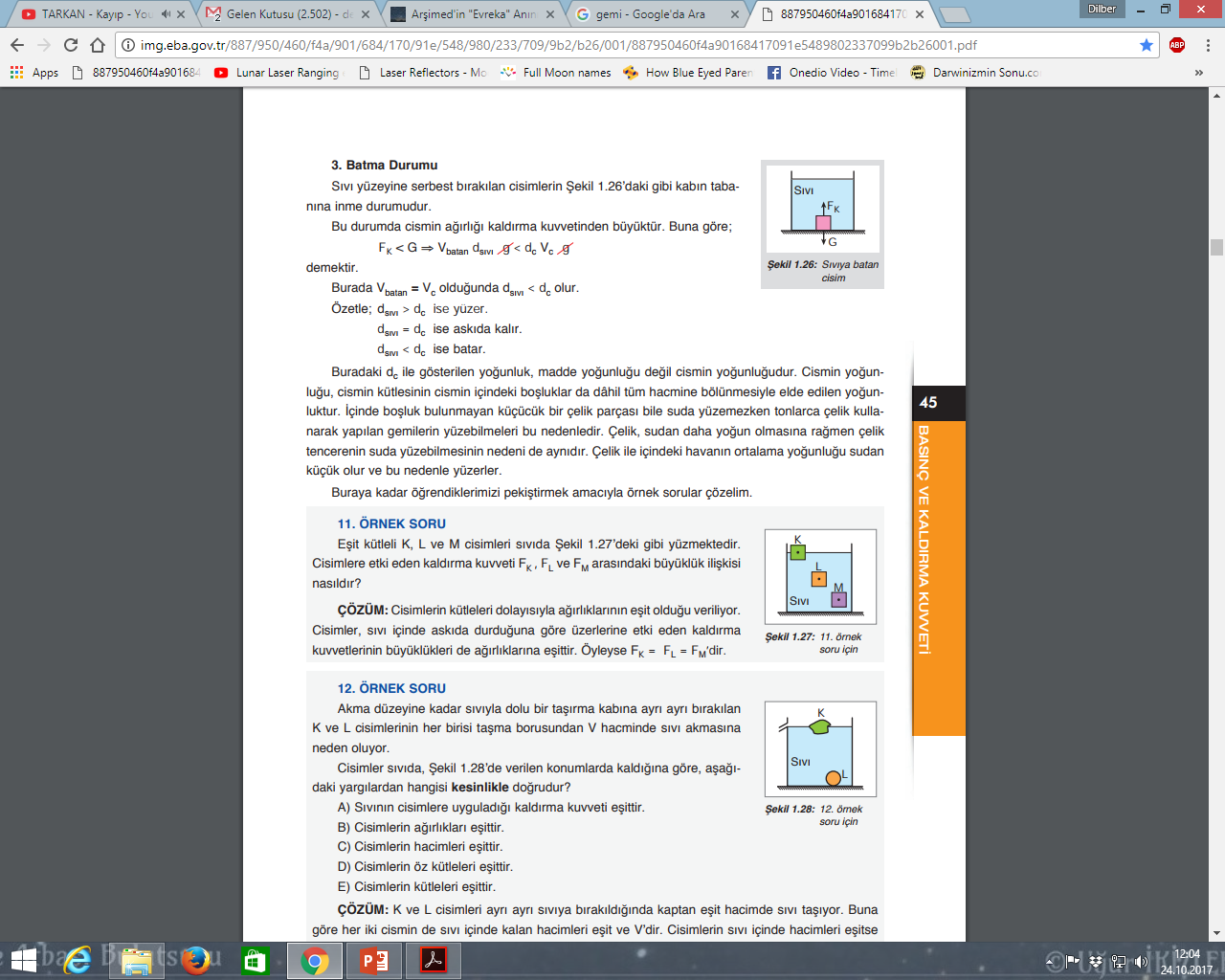 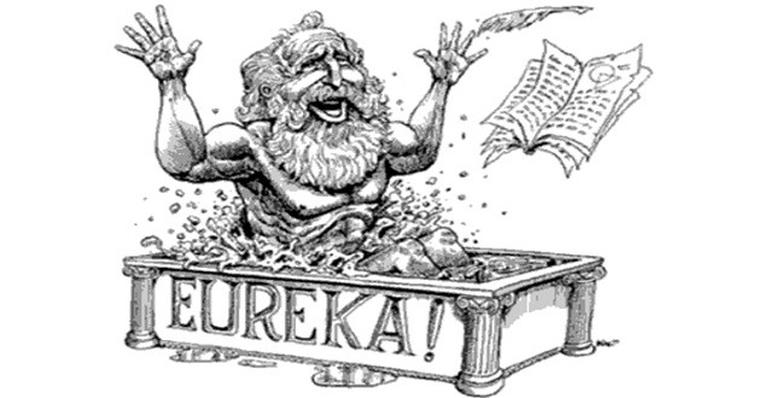 Geçen haftanın özeti
Maymun-Fıstık Deneyi
Gemi neden yüzer?
Archiemedes ilkesi
Yüzme, Askıda Kalma, Batma
Yüzme
Askıda Kalma
Batma
Gemi neden yüzer?
Günlük hayattan örnekler
Özet
Soru Çözümü
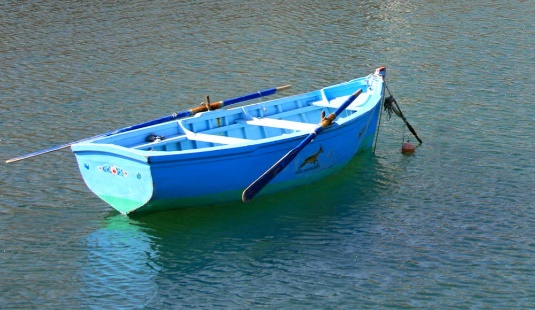 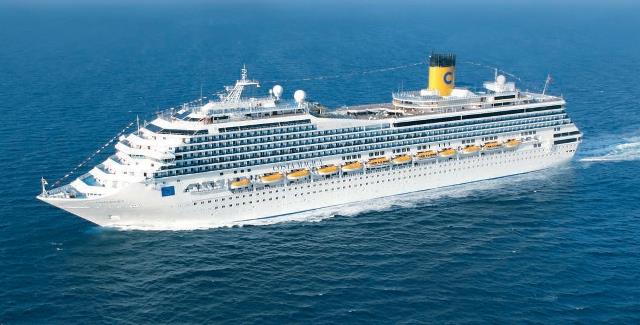 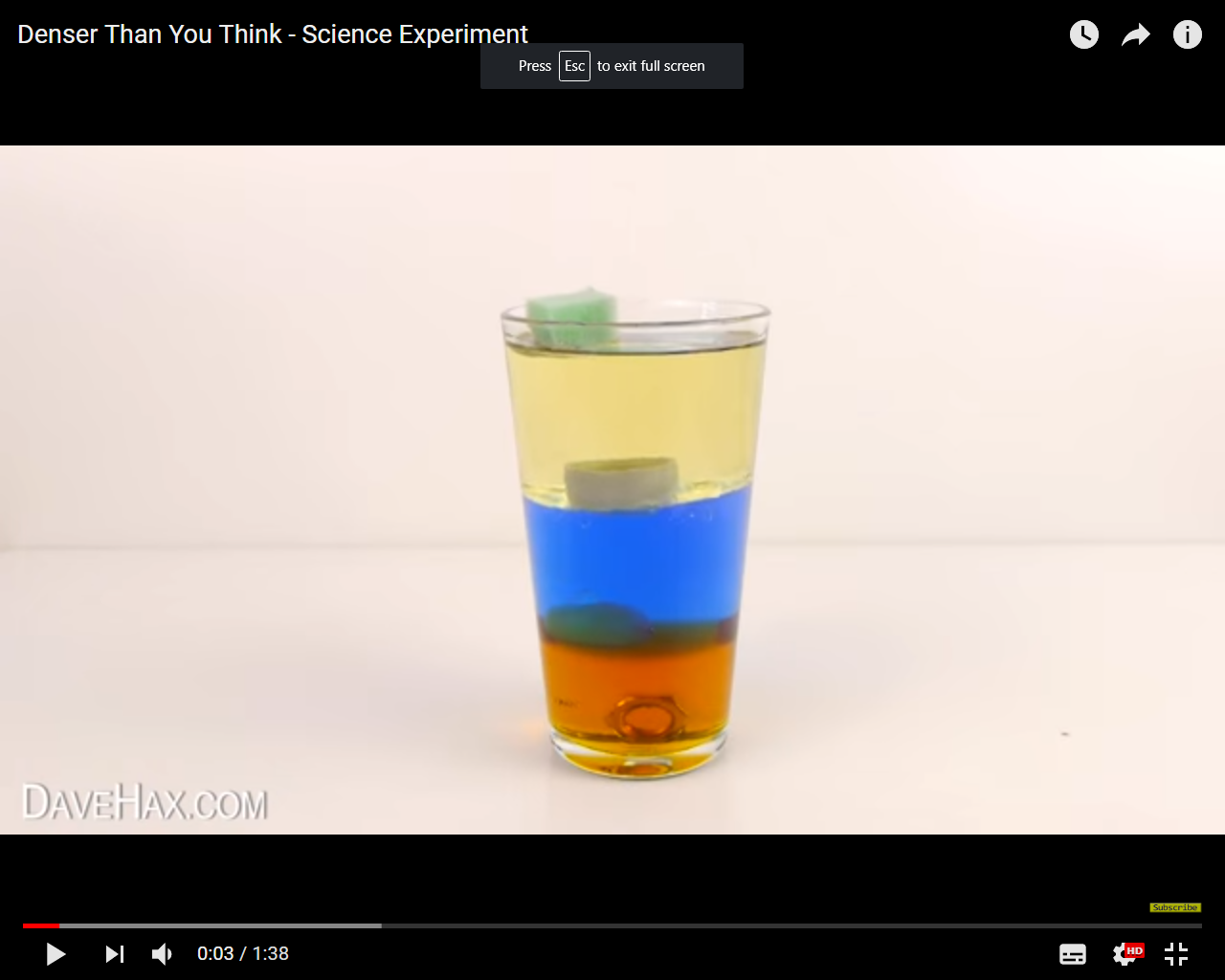 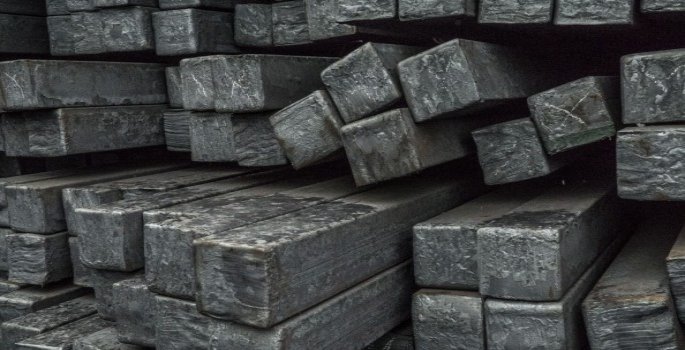 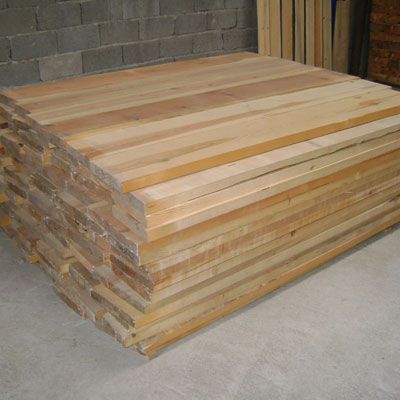 Soru Çözümü
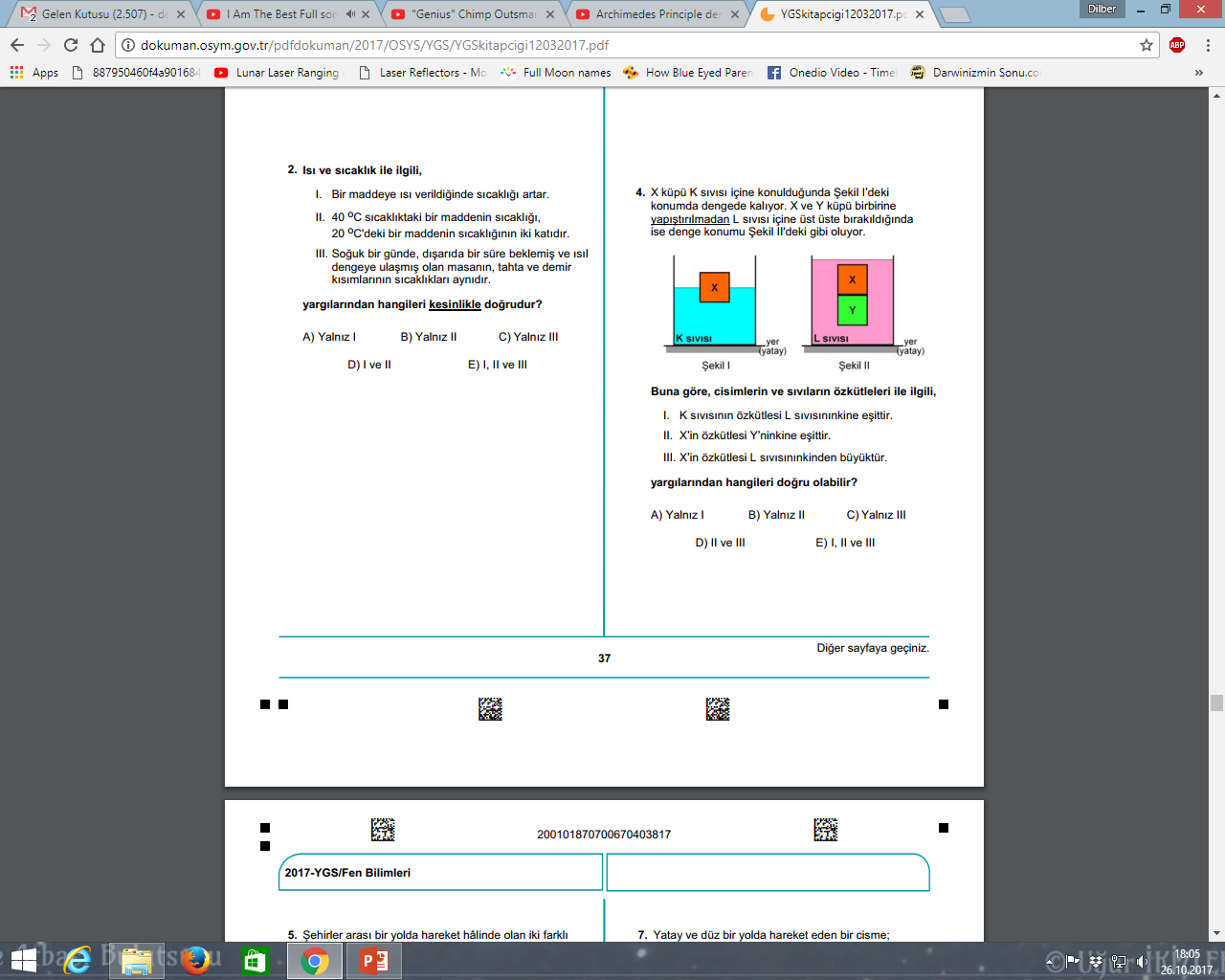 Geçen haftanın özeti
Maymun-Fıstık Deneyi
Gemi neden yüzer?
Archiemedes ilkesi
Yüzme, Askıda Kalma, Batma
Yüzme
Askıda Kalma
Batma
Gemi neden yüzer?
Günlük hayattan örnekler
Özet
Soru Çözümü
2017-ygs
Soru Çözümü
Geçen haftanın özeti
Maymun-Fıstık Deneyi
Gemi neden yüzer?
Archiemedes ilkesi
Yüzme, Askıda Kalma, Batma
Yüzme
Askıda Kalma
Batma
Gemi neden yüzer?
Günlük hayattan örnekler
Özet
Soru Çözümü
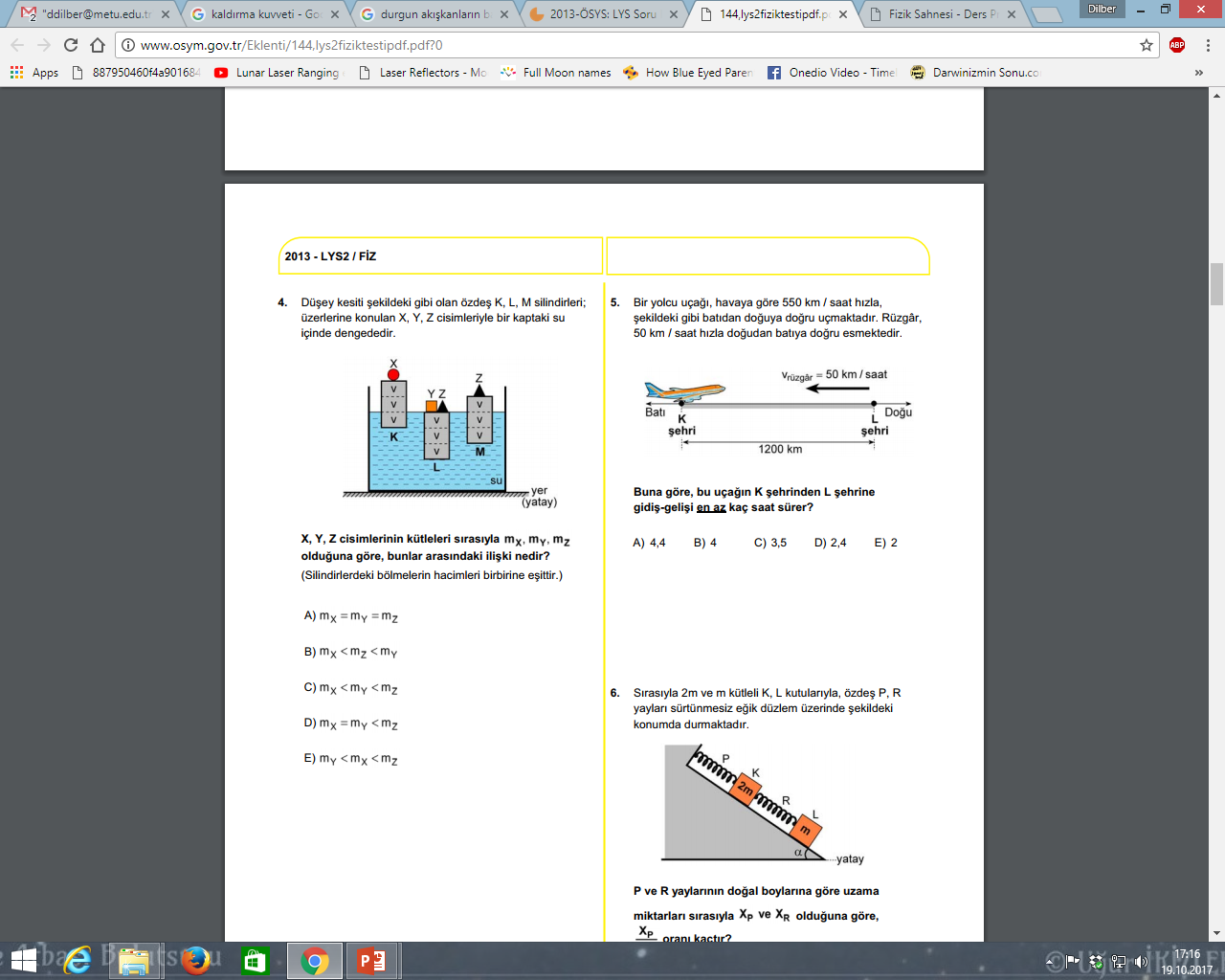 2013-lys
Soru Çözümü
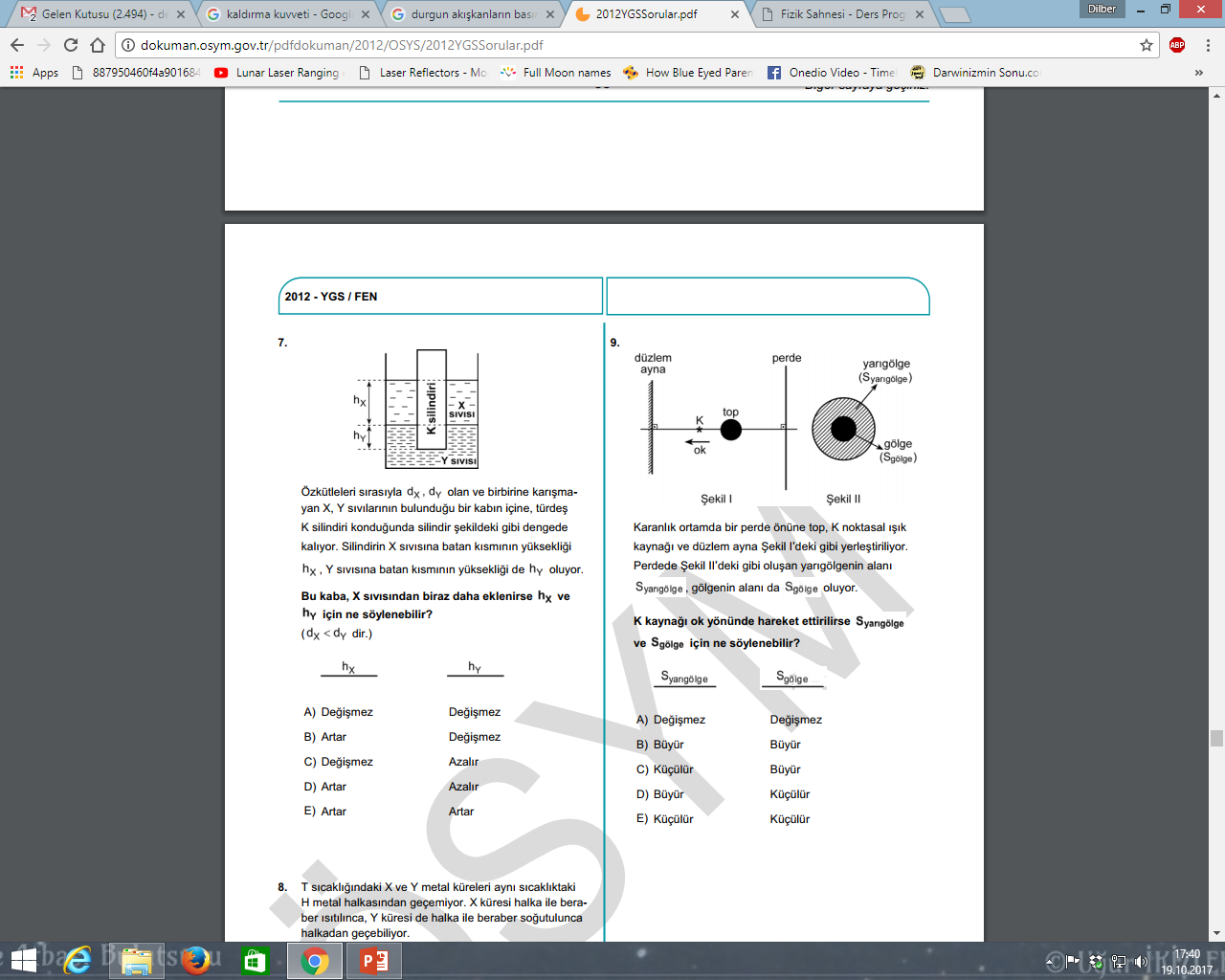 Geçen haftanın özeti
Maymun-Fıstık Deneyi
Gemi neden yüzer?
Archiemedes ilkesi
Yüzme, Askıda Kalma, Batma
Yüzme
Askıda Kalma
Batma
Gemi neden yüzer?
Günlük hayattan örnekler
Özet
Soru Çözümü
2012-ygs
Soru Çözümü
Geçen haftanın özeti
Maymun-Fıstık Deneyi
Gemi neden yüzer?
Archiemedes ilkesi
Yüzme, Askıda Kalma, Batma
Yüzme
Askıda Kalma
Batma
Gemi neden yüzer?
Günlük hayattan örnekler
Özet
Soru Çözümü
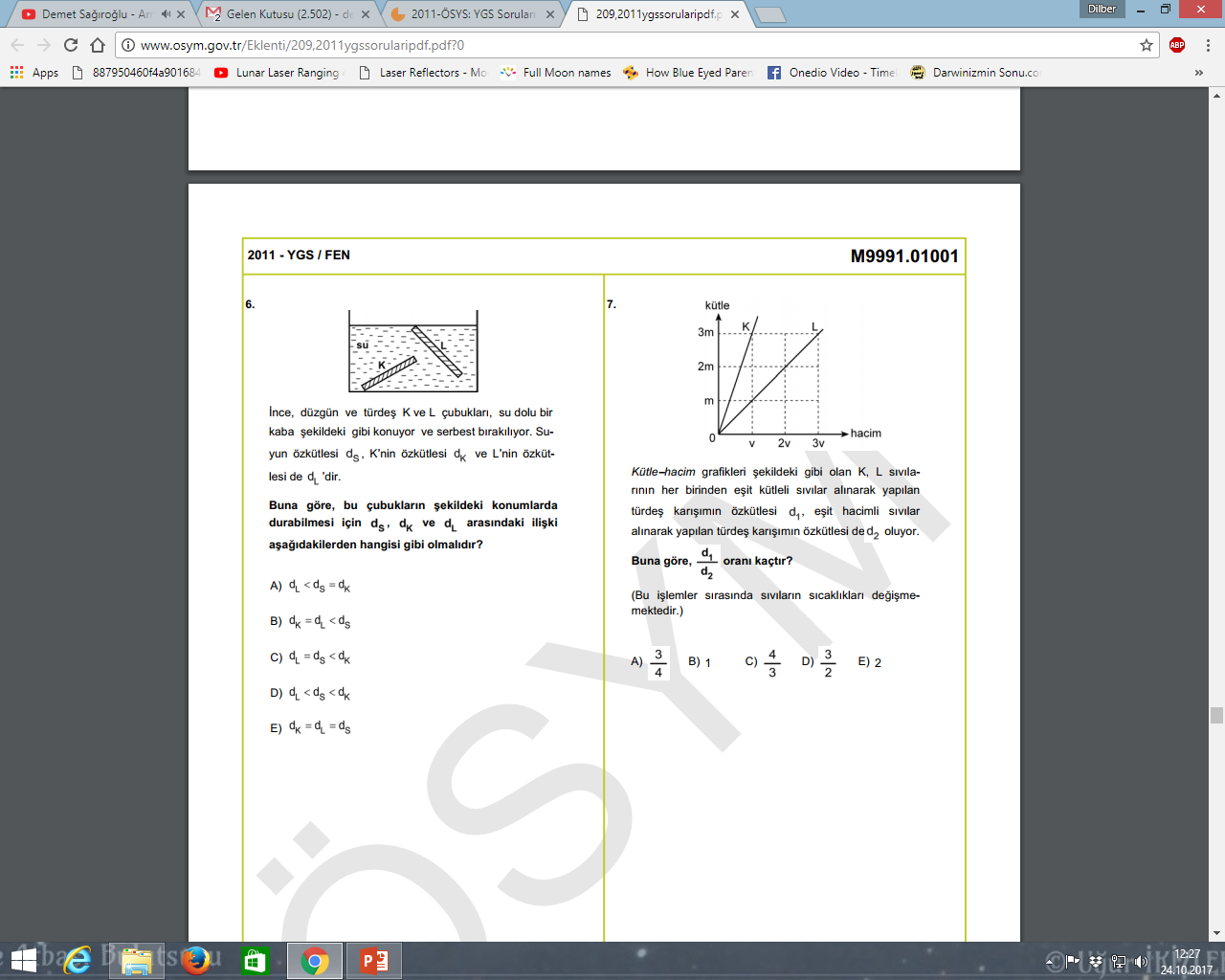 2011-ygs
Soru Çözümü
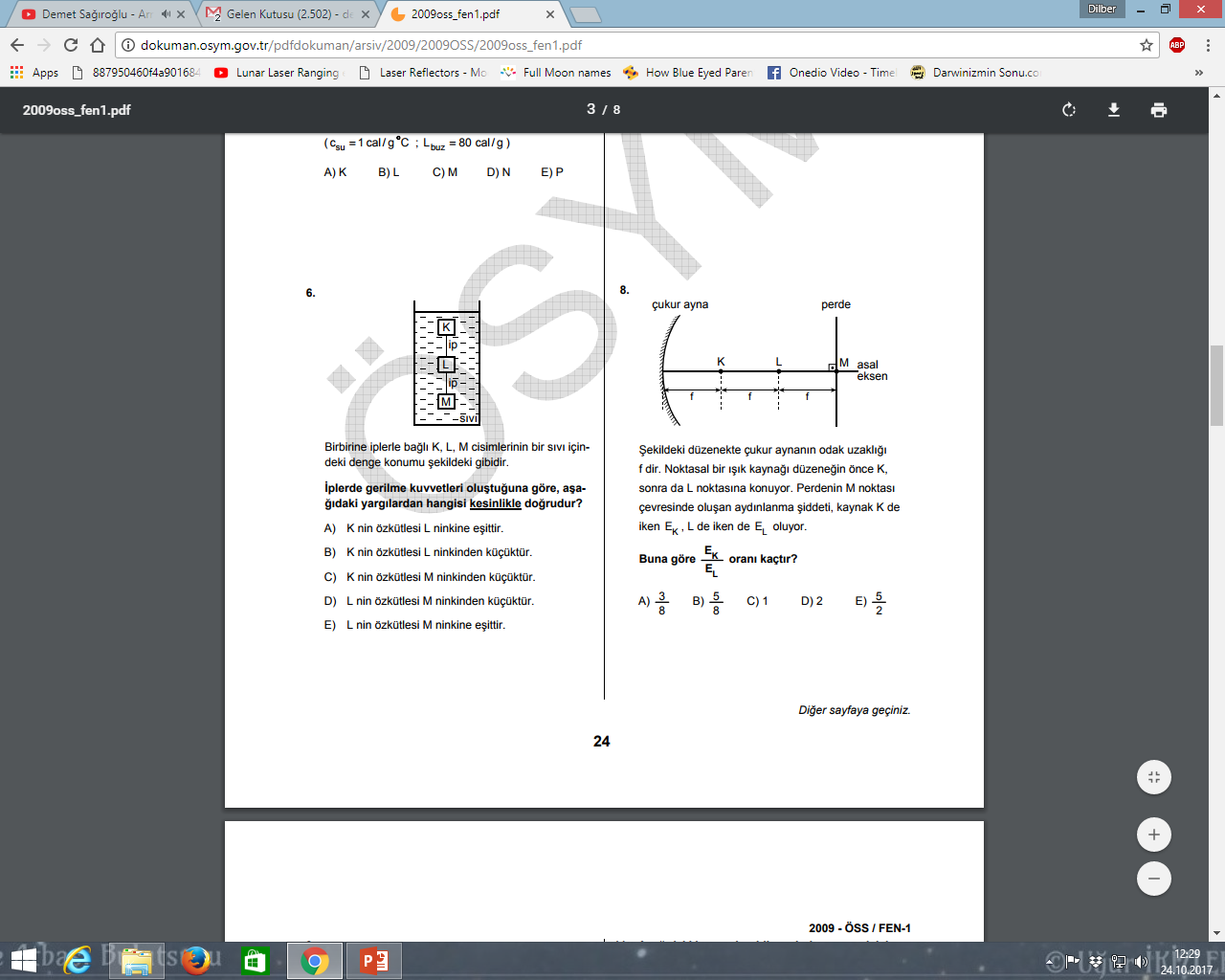 Geçen haftanın özeti
Maymun-Fıstık Deneyi
Gemi neden yüzer?
Archiemedes ilkesi
Yüzme, Askıda Kalma, Batma
Yüzme
Askıda Kalma
Batma
Gemi neden yüzer?
Günlük hayattan örnekler
Özet
Soru Çözümü
2009-fen1
Soru Çözümü
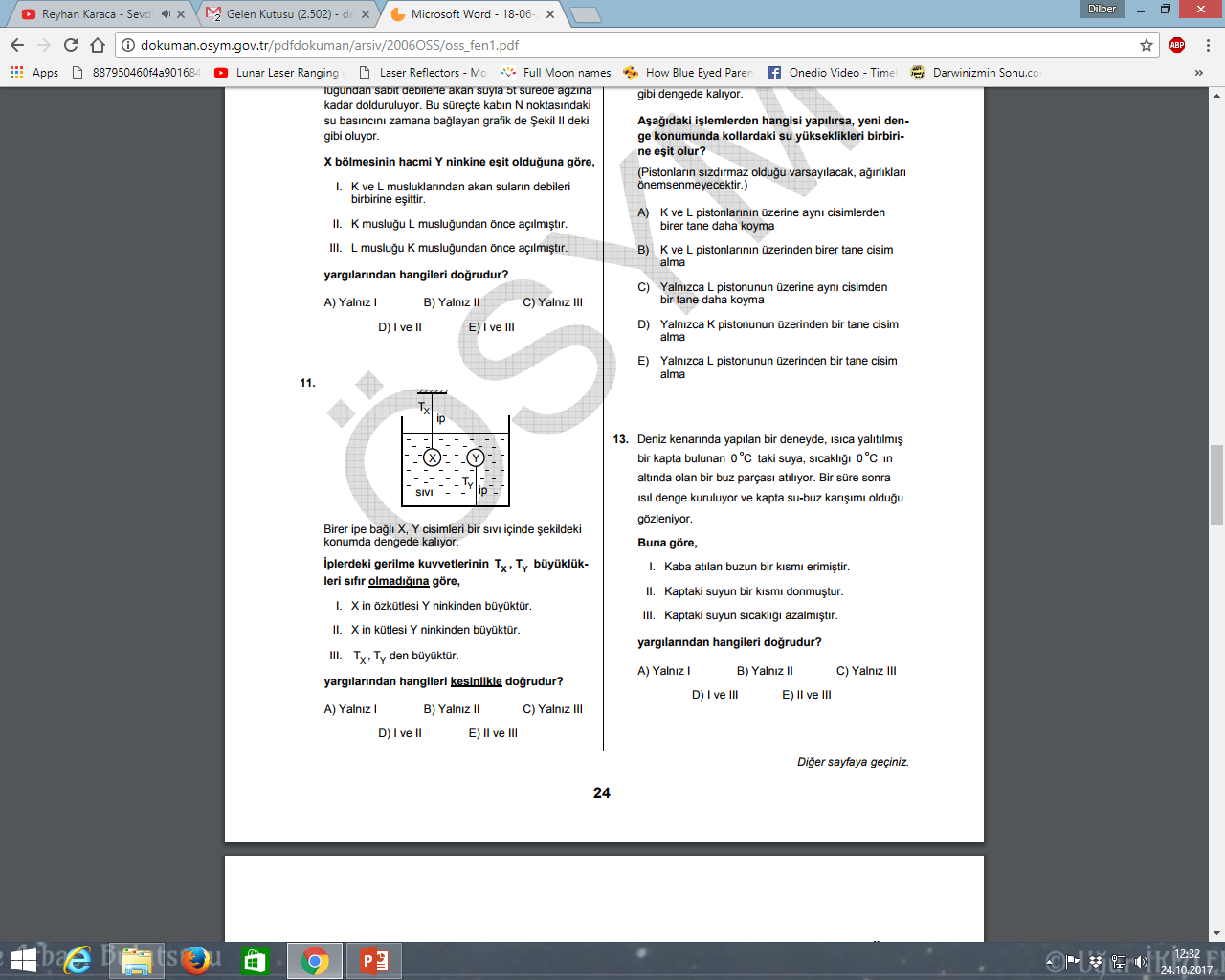 Geçen haftanın özeti
Maymun-Fıstık Deneyi
Gemi neden yüzer?
Archiemedes ilkesi
Yüzme, Askıda Kalma, Batma
Yüzme
Askıda Kalma
Batma
Gemi neden yüzer?
Günlük hayattan örnekler
Özet
Soru Çözümü
2006-fen1
Soru Çözümü
Geçen haftanın özeti
Maymun-Fıstık Deneyi
Gemi neden yüzer?
Archiemedes ilkesi
Yüzme, Askıda Kalma, Batma
Yüzme
Askıda Kalma
Batma
Gemi neden yüzer?
Günlük hayattan örnekler
Özet
Soru Çözümü
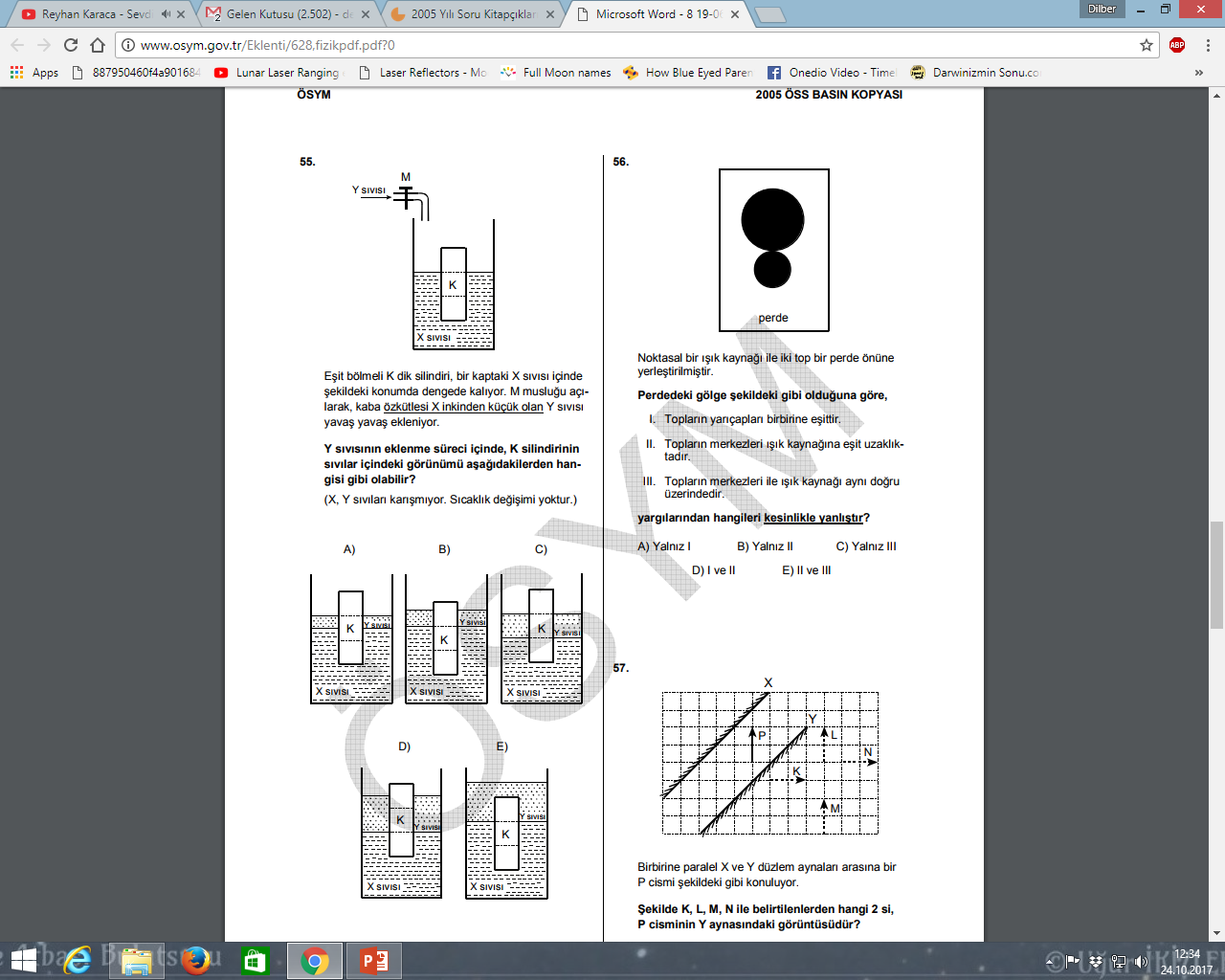 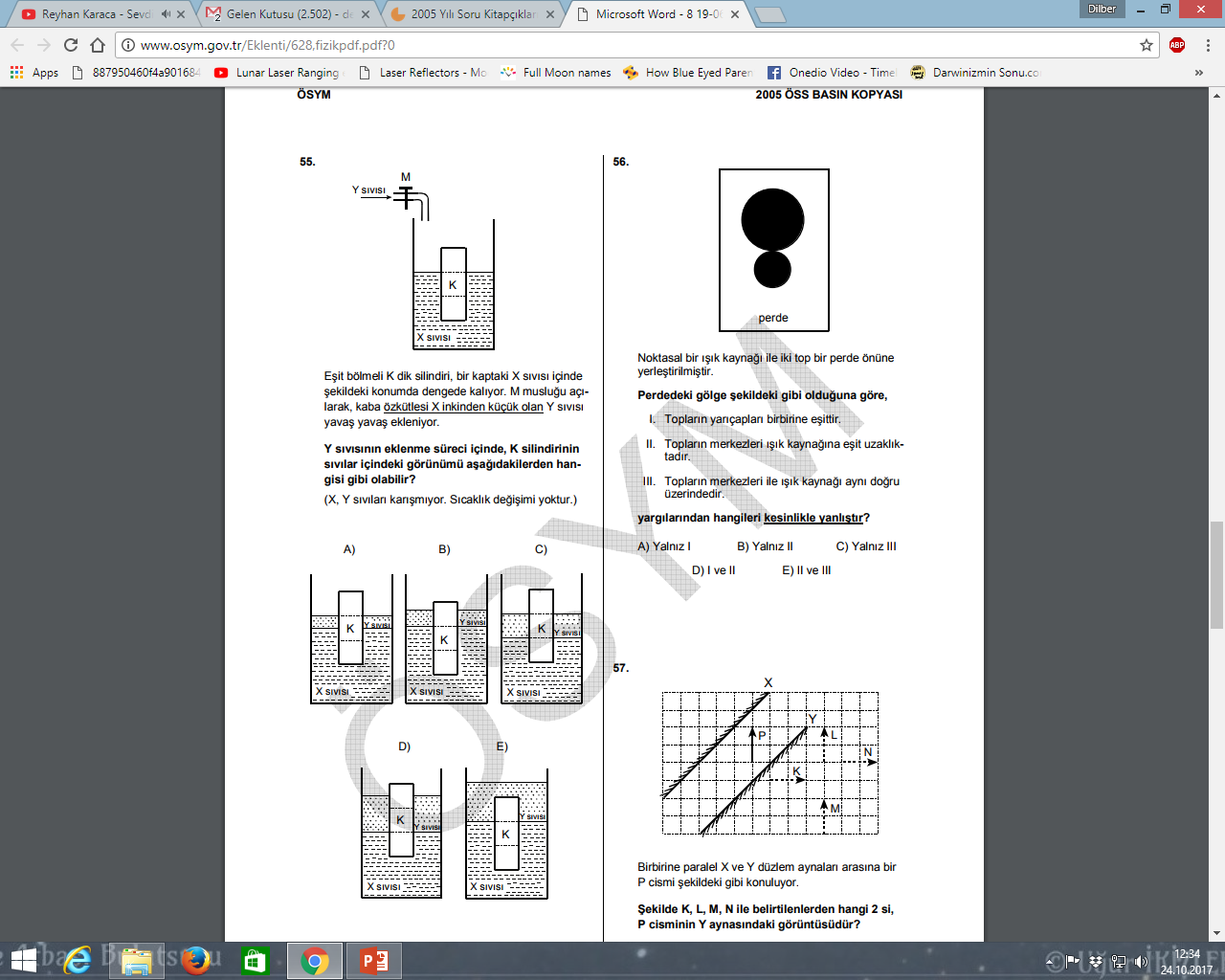 2005-öss
Soru Çözümü
Geçen haftanın özeti
Maymun-Fıstık Deneyi
Gemi neden yüzer?
Archiemedes ilkesi
Yüzme, Askıda Kalma, Batma
Yüzme
Askıda Kalma
Batma
Gemi neden yüzer?
Günlük hayattan örnekler
Özet
Soru Çözümü
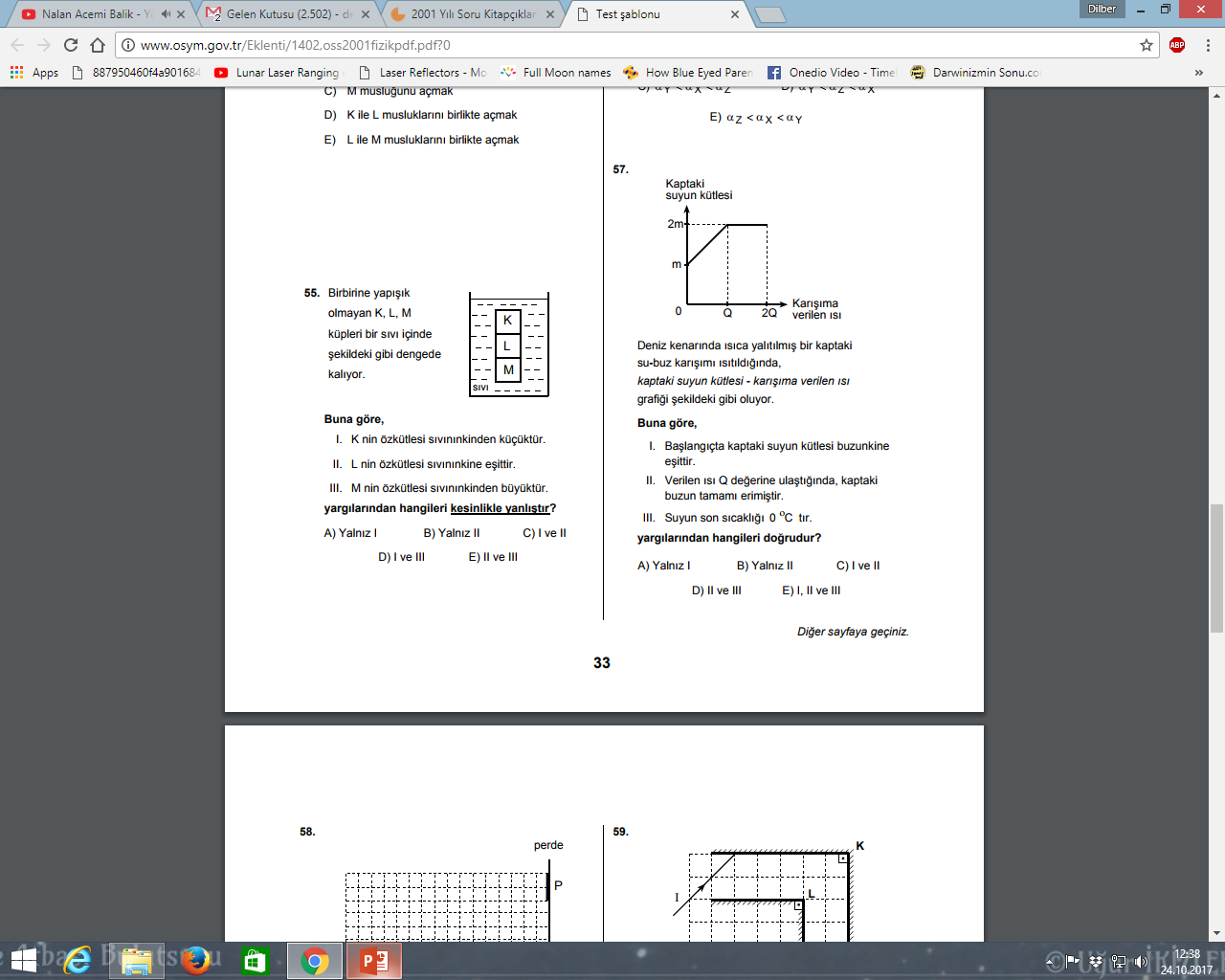 2001-öss
Soru Çözümü
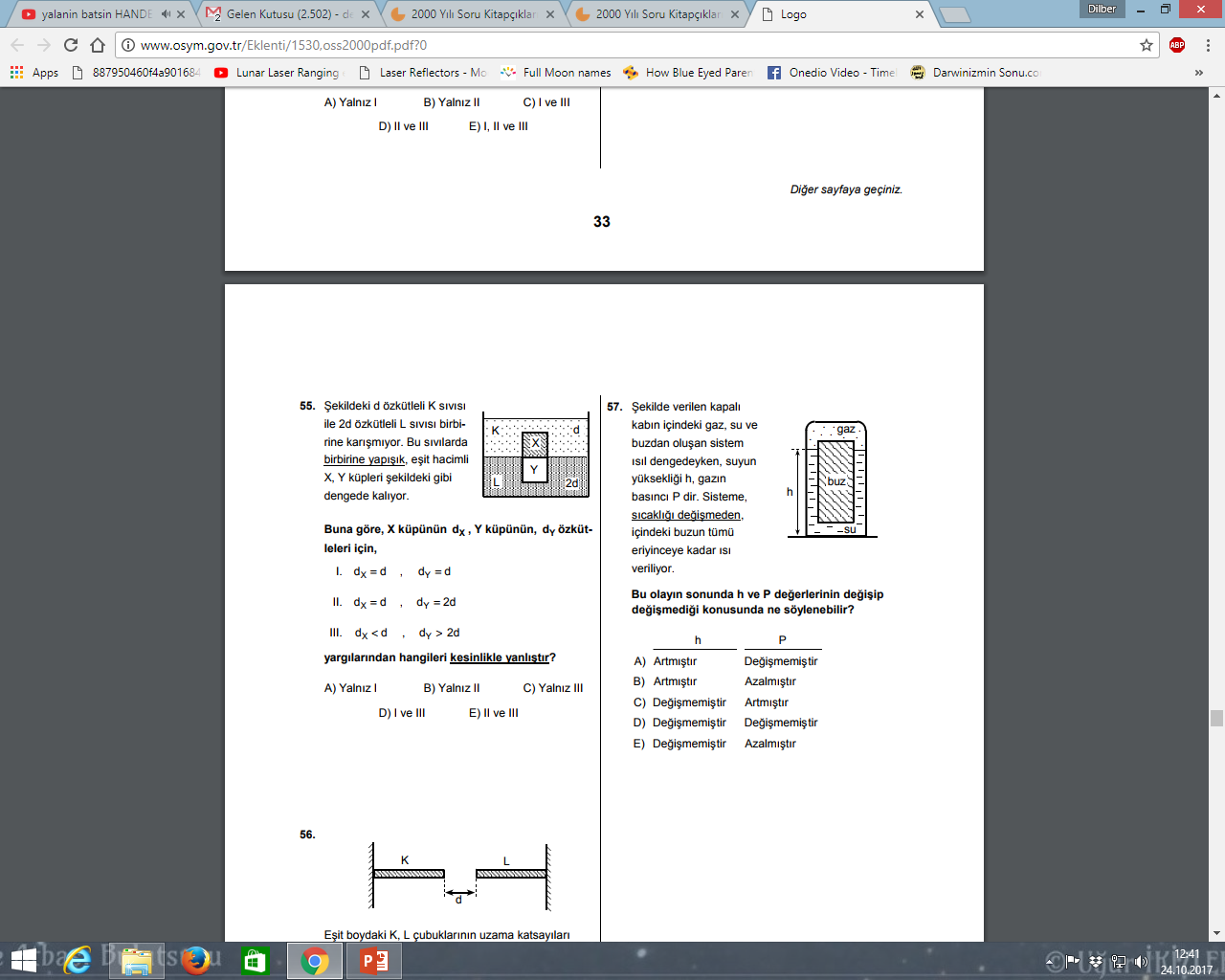 Geçen haftanın özeti
Maymun-Fıstık Deneyi
Gemi neden yüzer?
Archiemedes ilkesi
Yüzme, Askıda Kalma, Batma
Yüzme
Askıda Kalma
Batma
Gemi neden yüzer?
Günlük hayattan örnekler
Özet
Soru Çözümü
2000-öss
Soru Çözümü
Geçen haftanın özeti
Maymun-Fıstık Deneyi
Gemi neden yüzer?
Archiemedes ilkesi
Yüzme, Askıda Kalma, Batma
Yüzme
Askıda Kalma
Batma
Gemi neden yüzer?
Günlük hayattan örnekler
Özet
Soru Çözümü
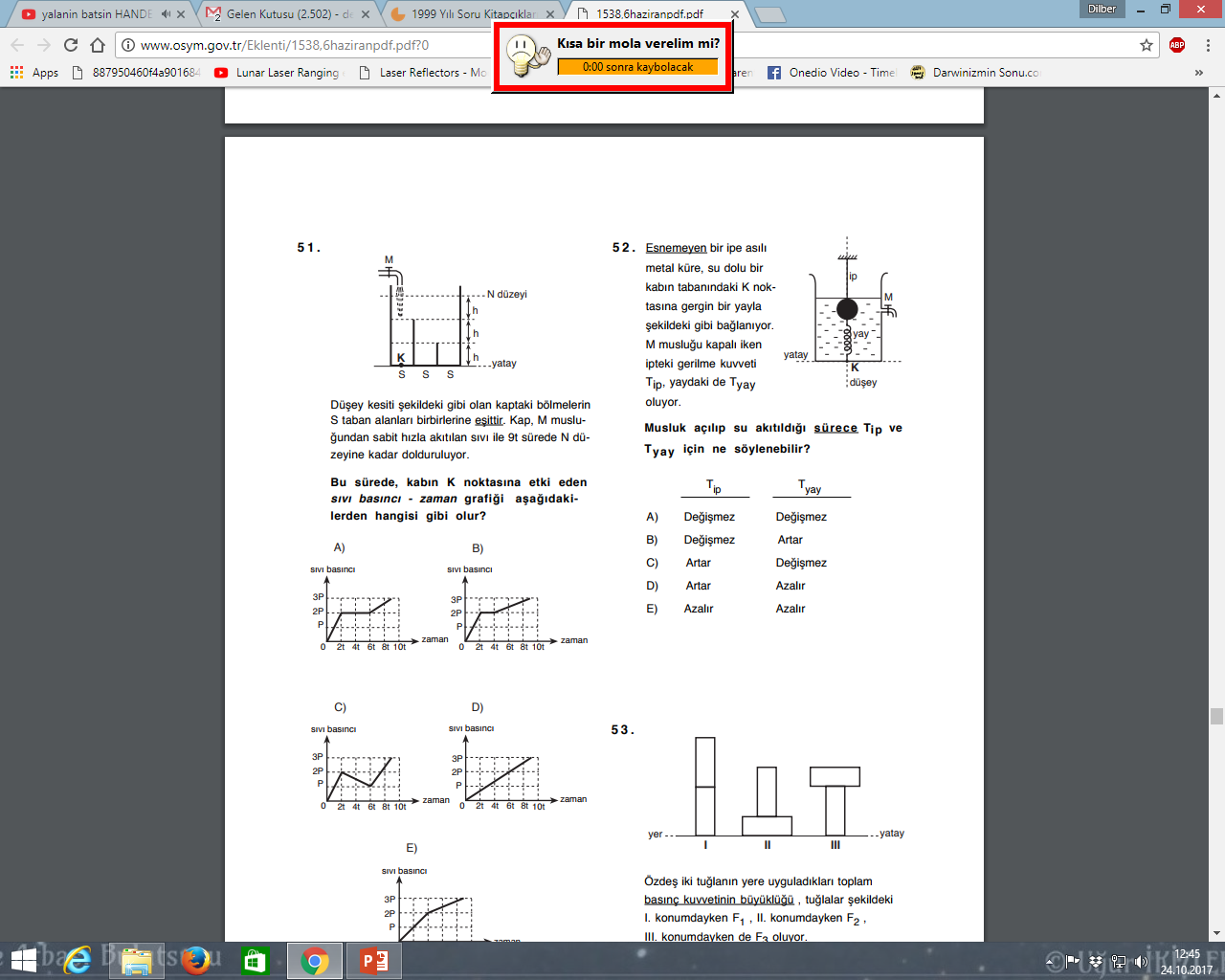 1999-öss
Soru Çözümü
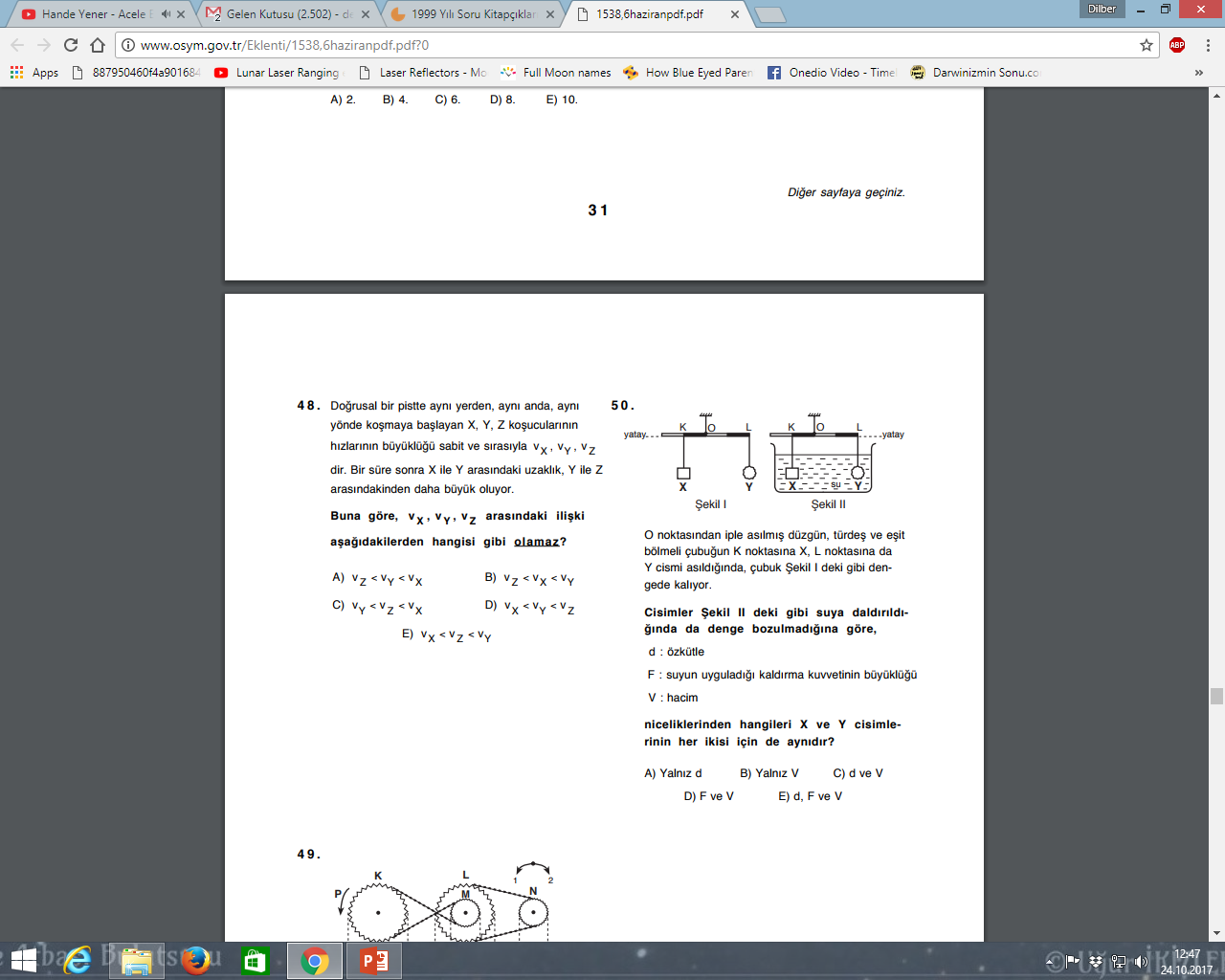 Geçen haftanın özeti
Maymun-Fıstık Deneyi
Gemi neden yüzer?
Archiemedes ilkesi
Yüzme, Askıda Kalma, Batma
Yüzme
Askıda Kalma
Batma
Gemi neden yüzer?
Günlük hayattan örnekler
Özet
Soru Çözümü
1999-öss
Soru Çözümü
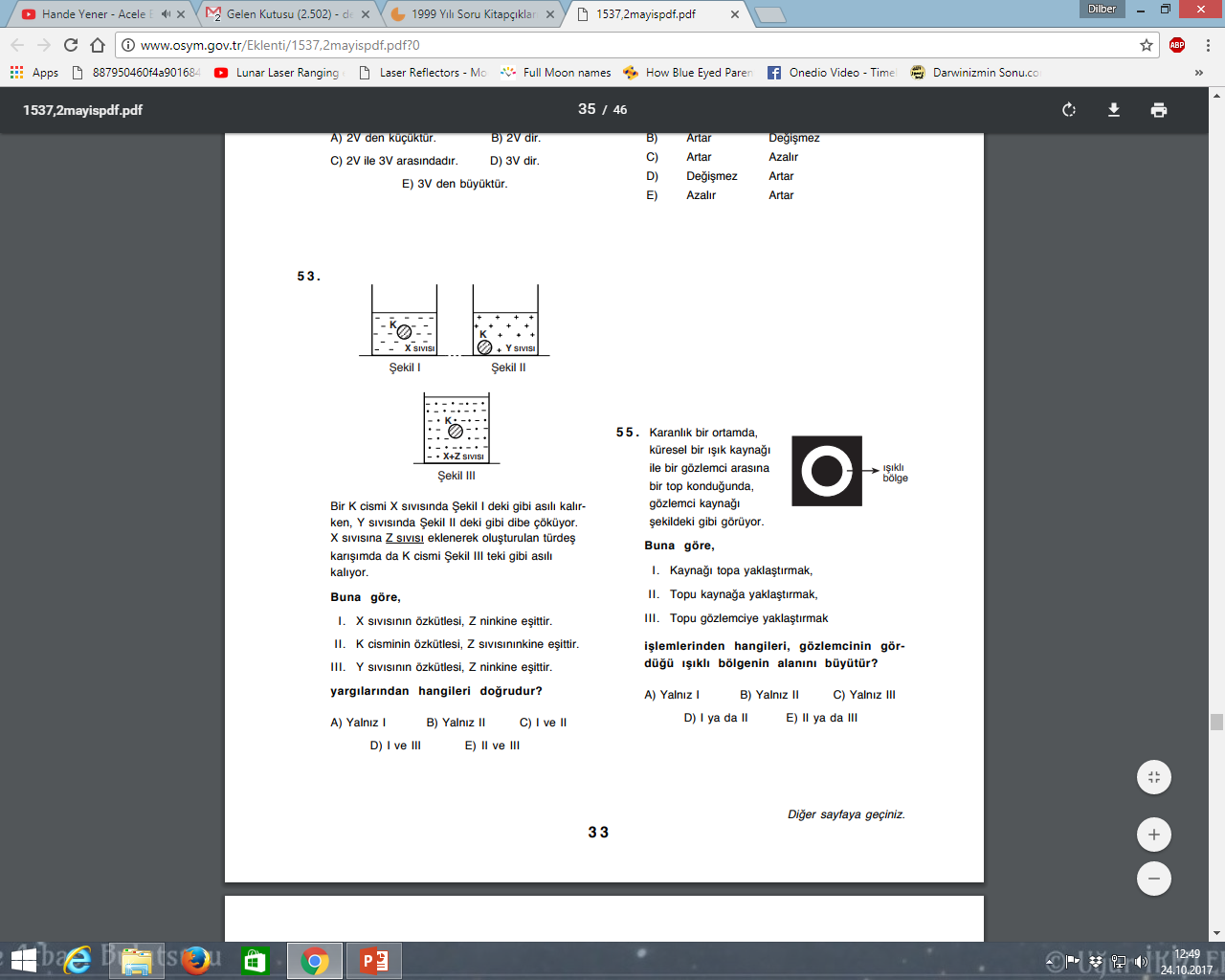 Geçen haftanın özeti
Maymun-Fıstık Deneyi
Gemi neden yüzer?
Archiemedes ilkesi
Yüzme, Askıda Kalma, Batma
Yüzme
Askıda Kalma
Batma
Gemi neden yüzer?
Günlük hayattan örnekler
Özet
Soru Çözümü
1999-öss-iptal
Soru Çözümü
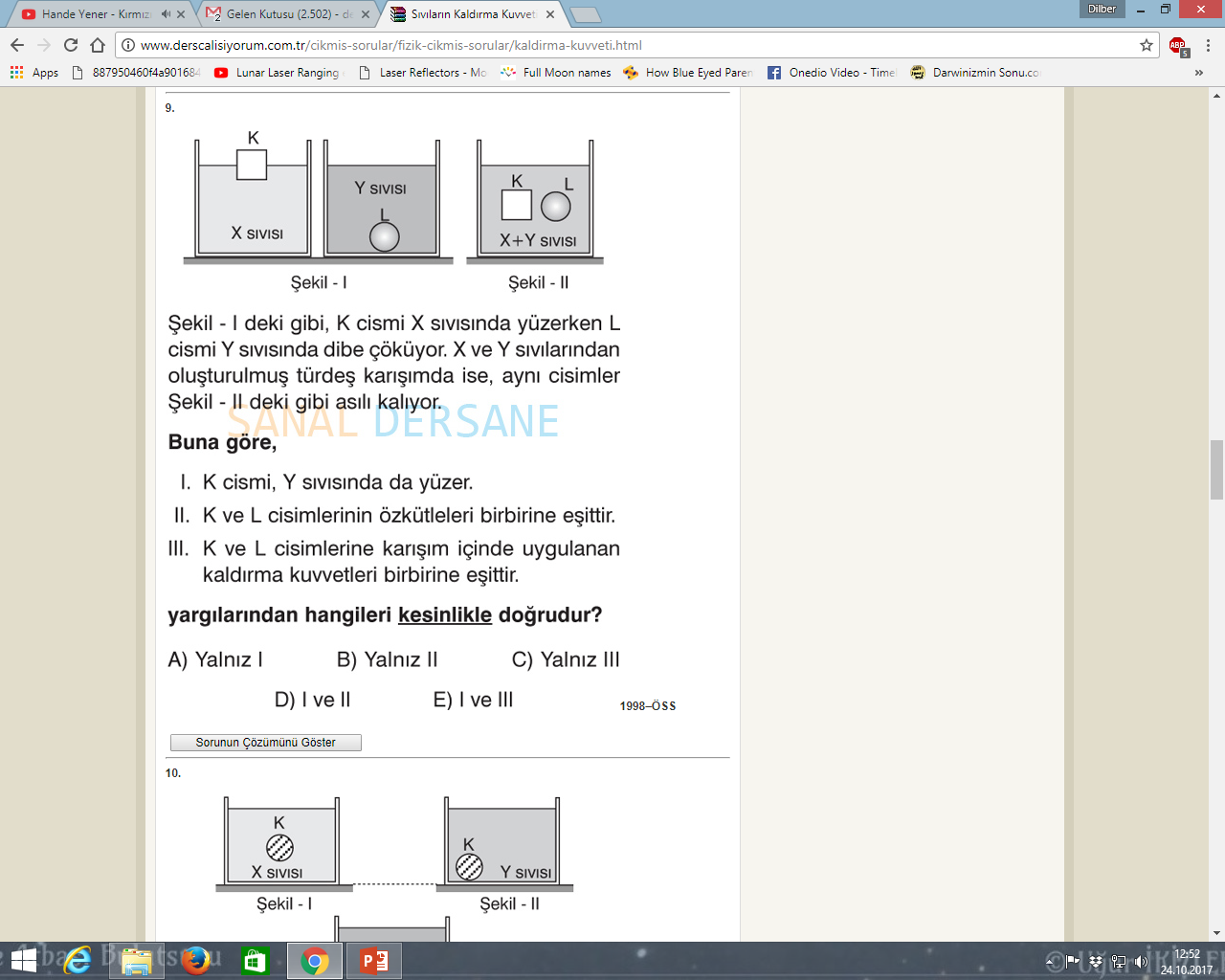 Geçen haftanın özeti
Maymun-Fıstık Deneyi
Gemi neden yüzer?
Archiemedes ilkesi
Yüzme, Askıda Kalma, Batma
Yüzme
Askıda Kalma
Batma
Gemi neden yüzer?
Günlük hayattan örnekler
Özet
Soru Çözümü
1998-öss
Soru Çözümü
Geçen haftanın özeti
Maymun-Fıstık Deneyi
Gemi neden yüzer?
Archiemedes ilkesi
Yüzme, Askıda Kalma, Batma
Yüzme
Askıda Kalma
Batma
Gemi neden yüzer?
Günlük hayattan örnekler
Özet
Soru Çözümü
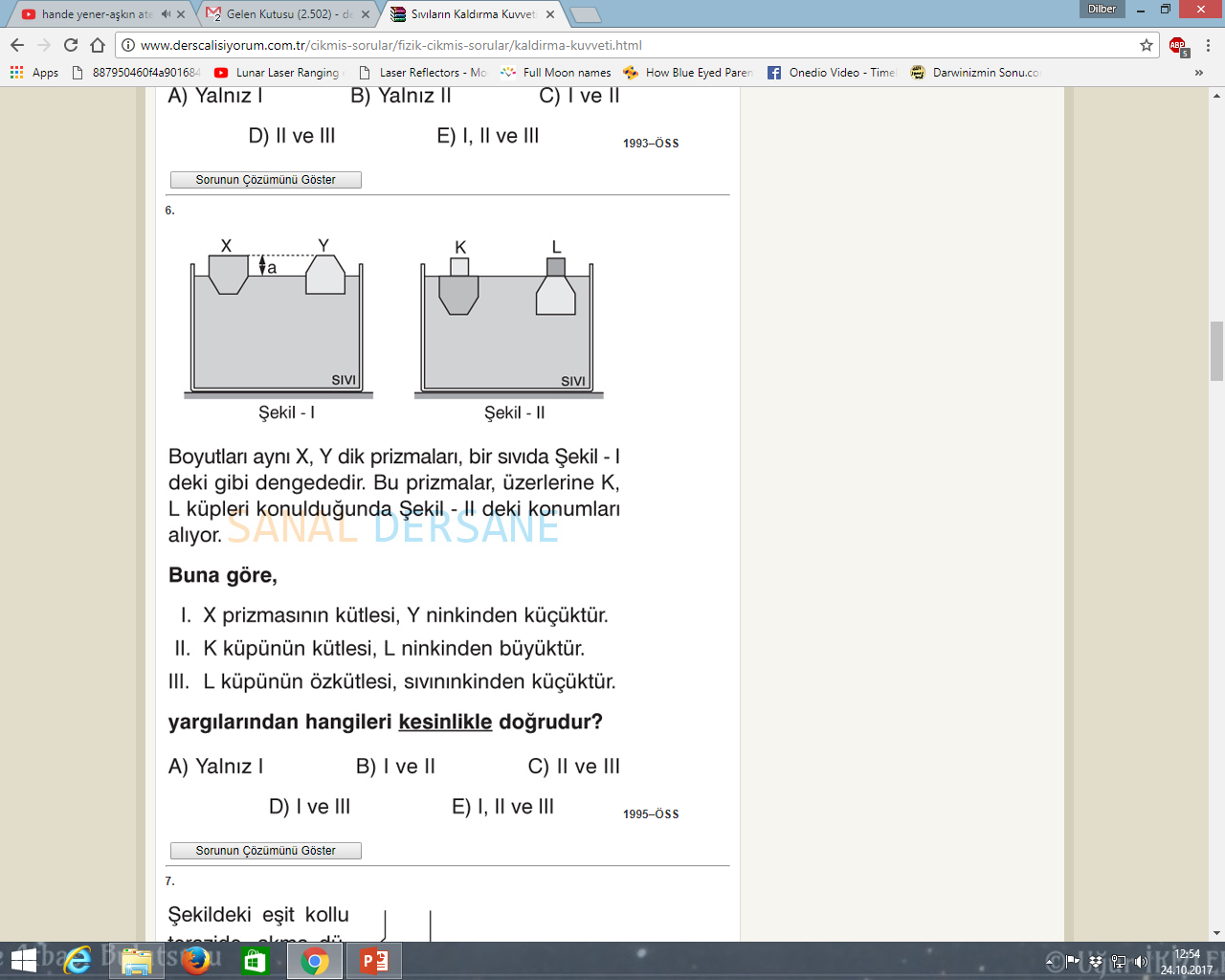 1995-öss
Soru Çözümü
Geçen haftanın özeti
Maymun-Fıstık Deneyi
Gemi neden yüzer?
Archiemedes ilkesi
Yüzme, Askıda Kalma, Batma
Yüzme
Askıda Kalma
Batma
Gemi neden yüzer?
Günlük hayattan örnekler
Özet
Soru Çözümü
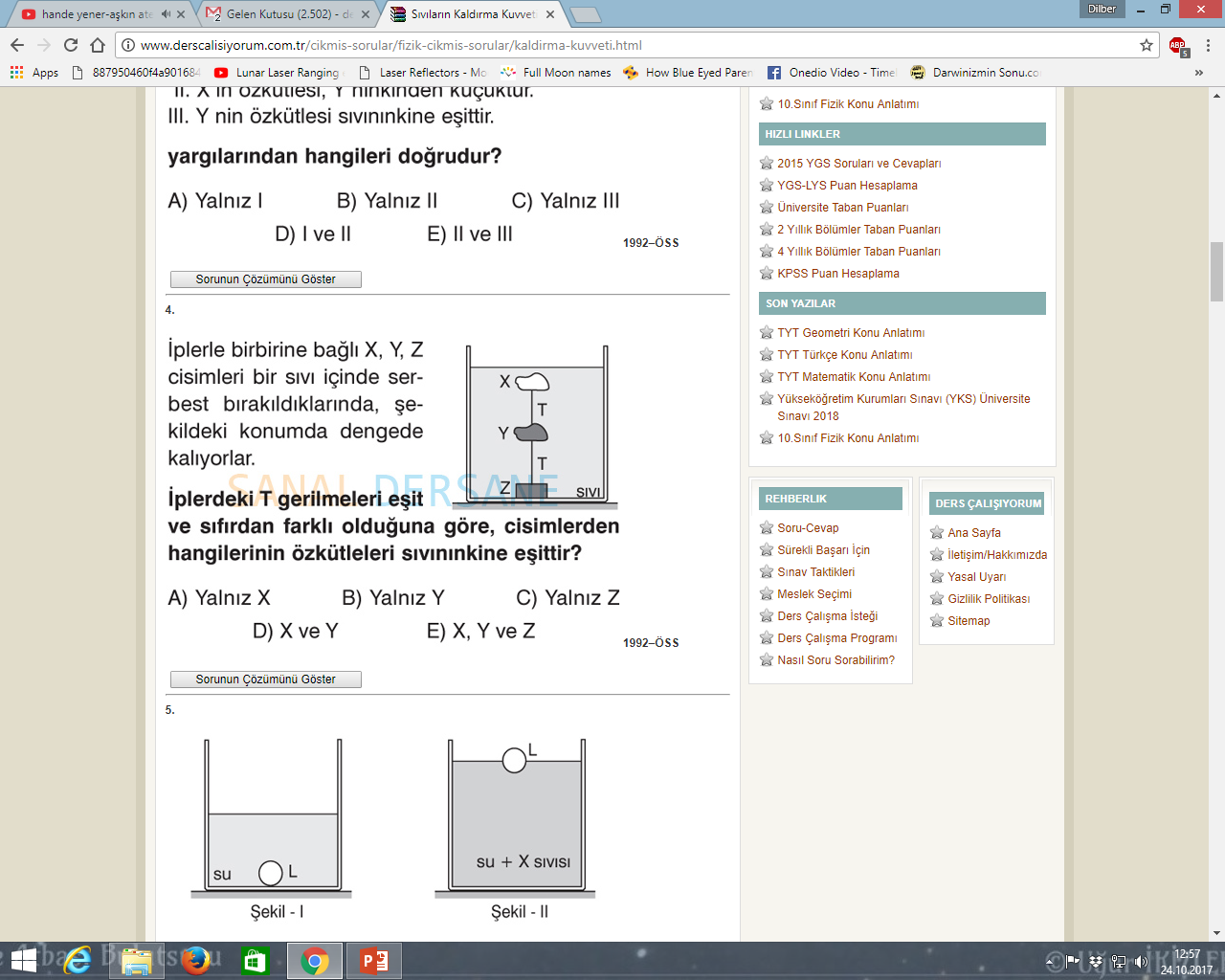 1992-öss
Soru Çözümü
Geçen haftanın özeti
Maymun-Fıstık Deneyi
Gemi neden yüzer?
Archiemedes ilkesi
Yüzme, Askıda Kalma, Batma
Yüzme
Askıda Kalma
Batma
Gemi neden yüzer?
Günlük hayattan örnekler
Özet
Soru Çözümü
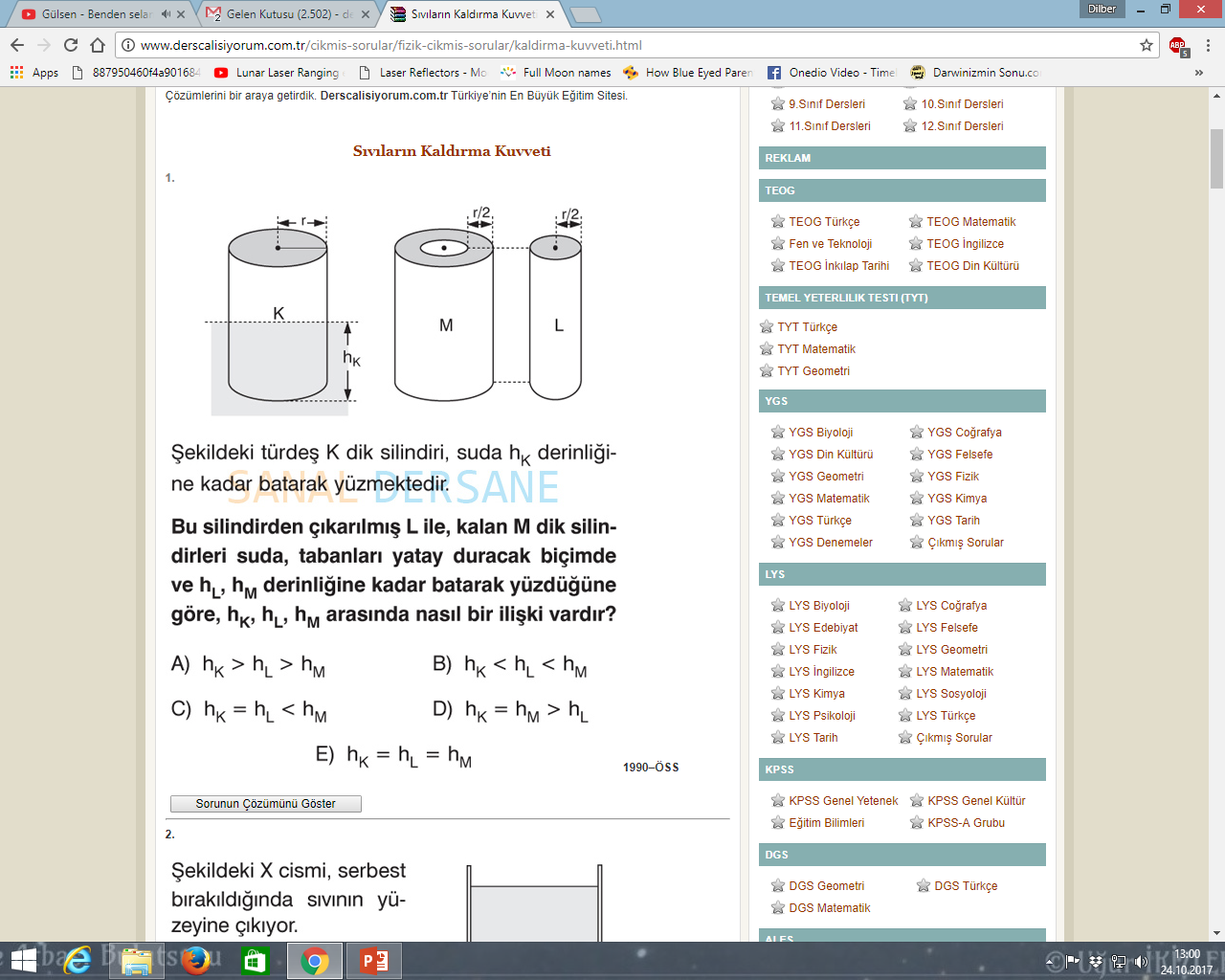 1990-öss
Soru Çözümü
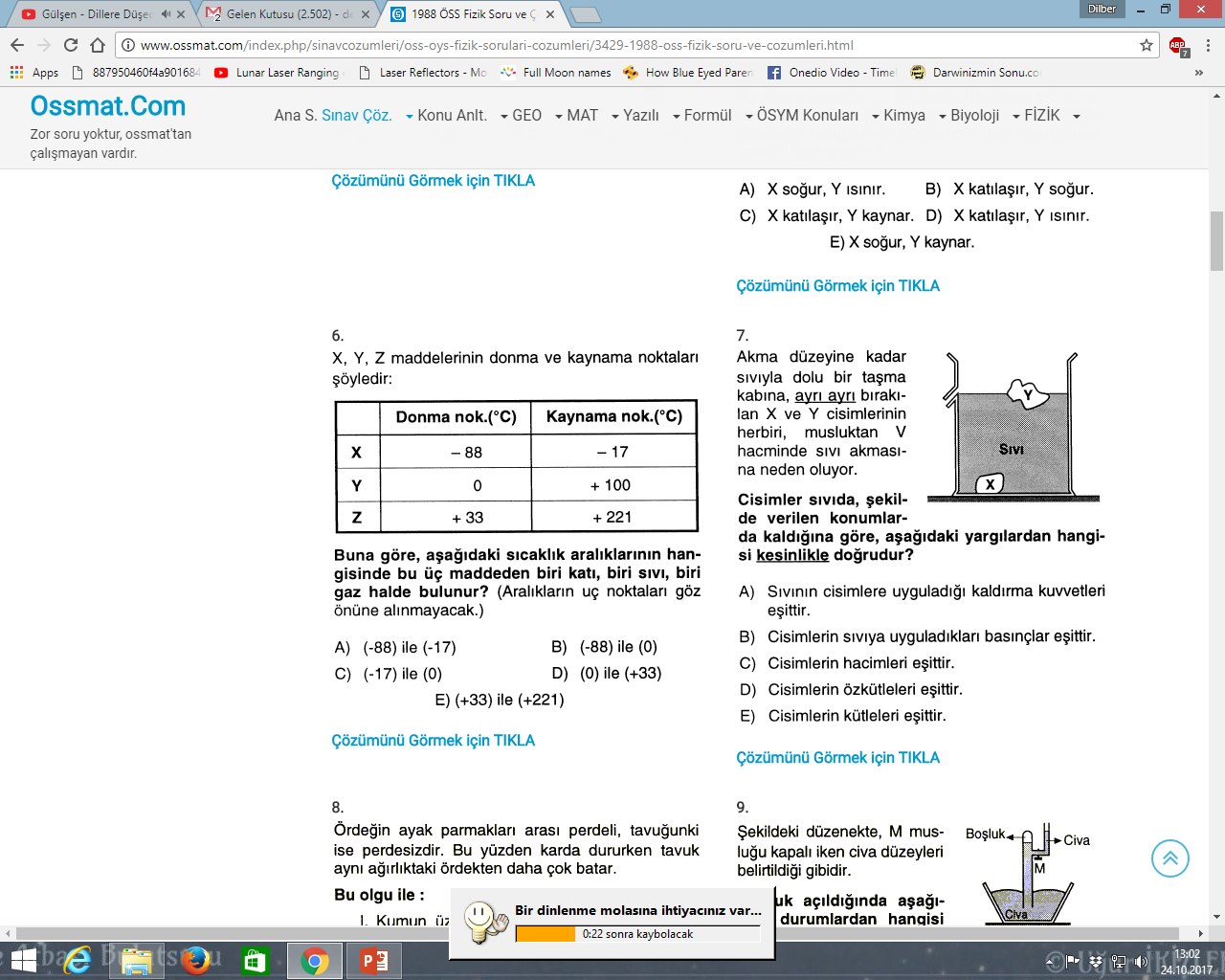 Geçen haftanın özeti
Maymun-Fıstık Deneyi
Gemi neden yüzer?
Archiemedes ilkesi
Yüzme, Askıda Kalma, Batma
Yüzme
Askıda Kalma
Batma
Gemi neden yüzer?
Günlük hayattan örnekler
Özet
Soru Çözümü
1988-öss
Neler Öğrendik?
10.1.1.4. Durgun akışkanların cisimlere uyguladığı kaldırma kuvvetini açıklar.
	b. Öğrencilerin Archiemedes ilkesini açıklamaları sağlanır.
	c. Öğrencilerin batma, yüzme ve askıda kalma olaylarını, cisme uygulanan kaldırma kuvveti ile ilişkilendirmeleri sağlanır.
	d. Kaldırma kuvveti ile ilgili matematiksel işlemlere girilmez.
	e. Öğrencilerin günlük hayattan kaldırma kuvveti ile ilgili problem durumları ortaya koymaları ve çözüm yolları sağlanır.
[Speaker Notes: c]
Gelecek hafta
10.2.1.1. Elektrik yükünün özelliklerini açıklar.
	a. Öğrencilerin iki tür elektrik yükü olduğunu ve toplam elektrik yükünün korunumlu olduğunu anlamaları sağlanır.
10.2.1.2. Elektrikle yüklenme olayını açıklar ve farklı tür maddelerin elektrikle yüklenmelerini karşılaştırır. 
	a. Öğrencilerin günlük hayat örneklerini incelemeleri sağlanır.
 	b. Öğrencilerin deneyler yaparak ve simülasyonlar kullanarak karşılaştırma yapmaları için ortam hazırlanır.